Statistický post-processing krátkodobých předpovědí pomocí aplikace metody DRESSING
Tomáš Vlasák, ČHMÚ České Budějovice
Jakub Krejčí, ČHMÚ Praha
Proč pravděpodobnostní předpovědi ?
DETERMINISTICKÁ + PRAVDĚPODOBNOSTNÍ
DETERMINISTICKÁ
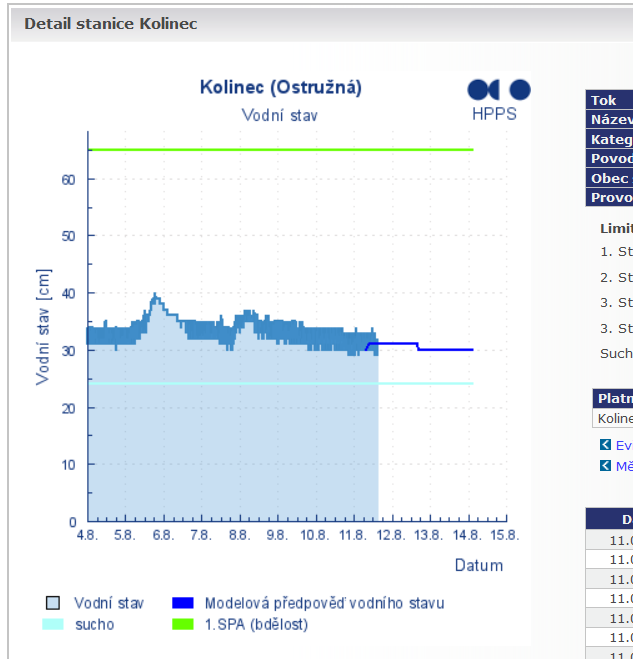 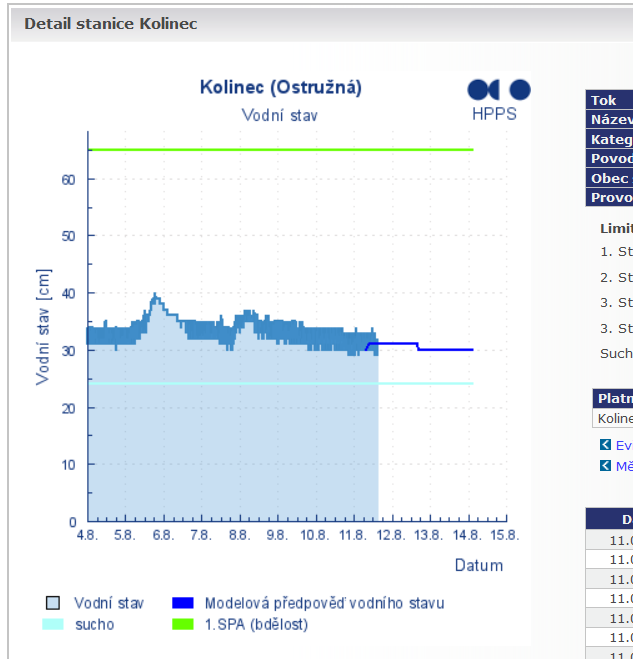 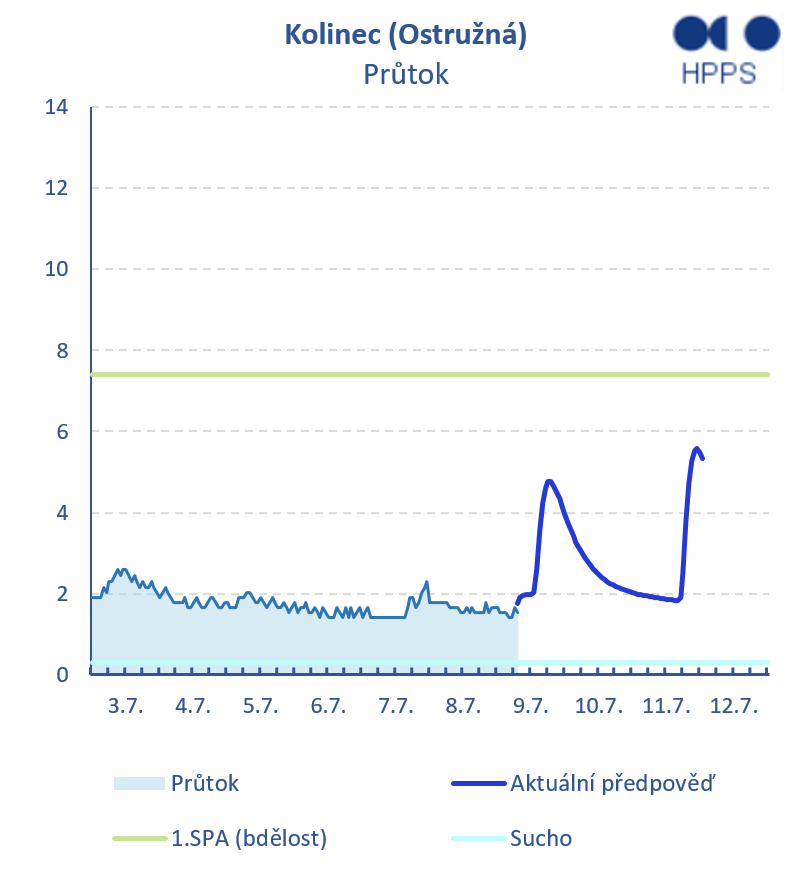 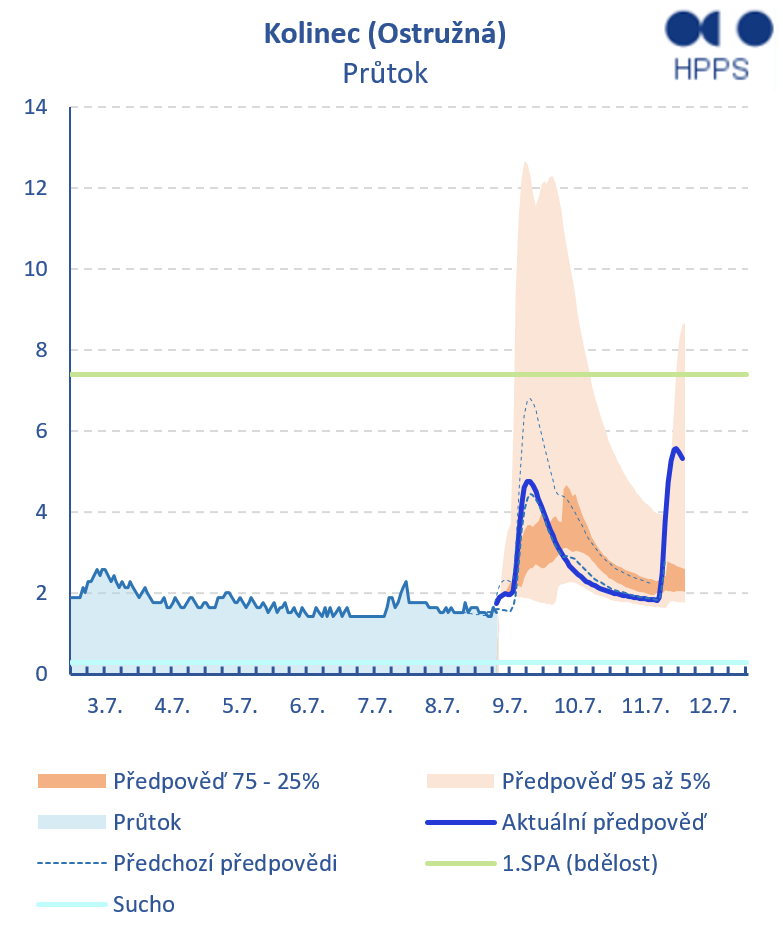 Jsou snadno čitelné
Vyjadřují nejistotu předpovědi.
Umožňuji racionální (ekonomicky výhodné) rozhodování.
Jak se počítají pravděpodobnostní předpovědi.
Ansámblové výpočty - založené na více variantách výpočtu, které reprezentují rozptyl nejistoty předpovědi.
Nejistota měřených vstupů, hydrologického modelování, operativní nejistota.
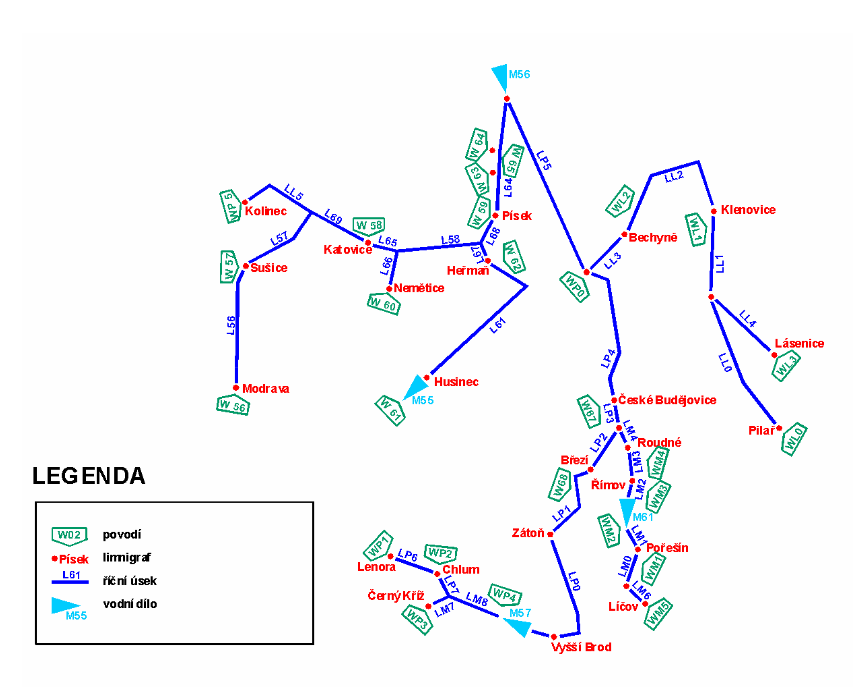 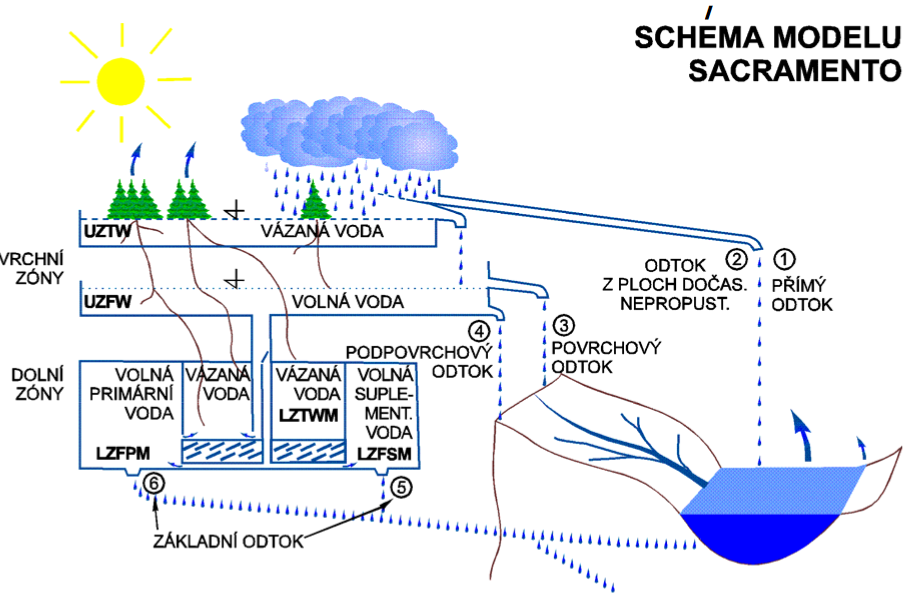 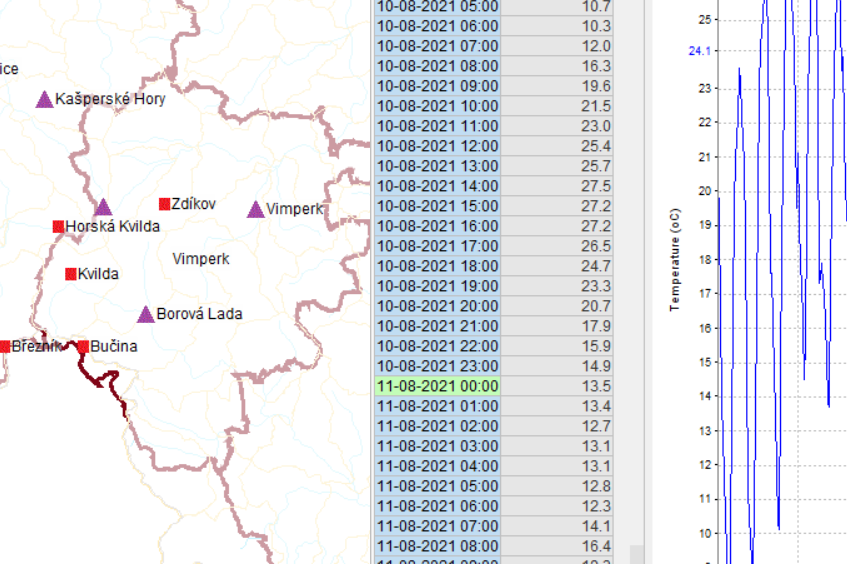 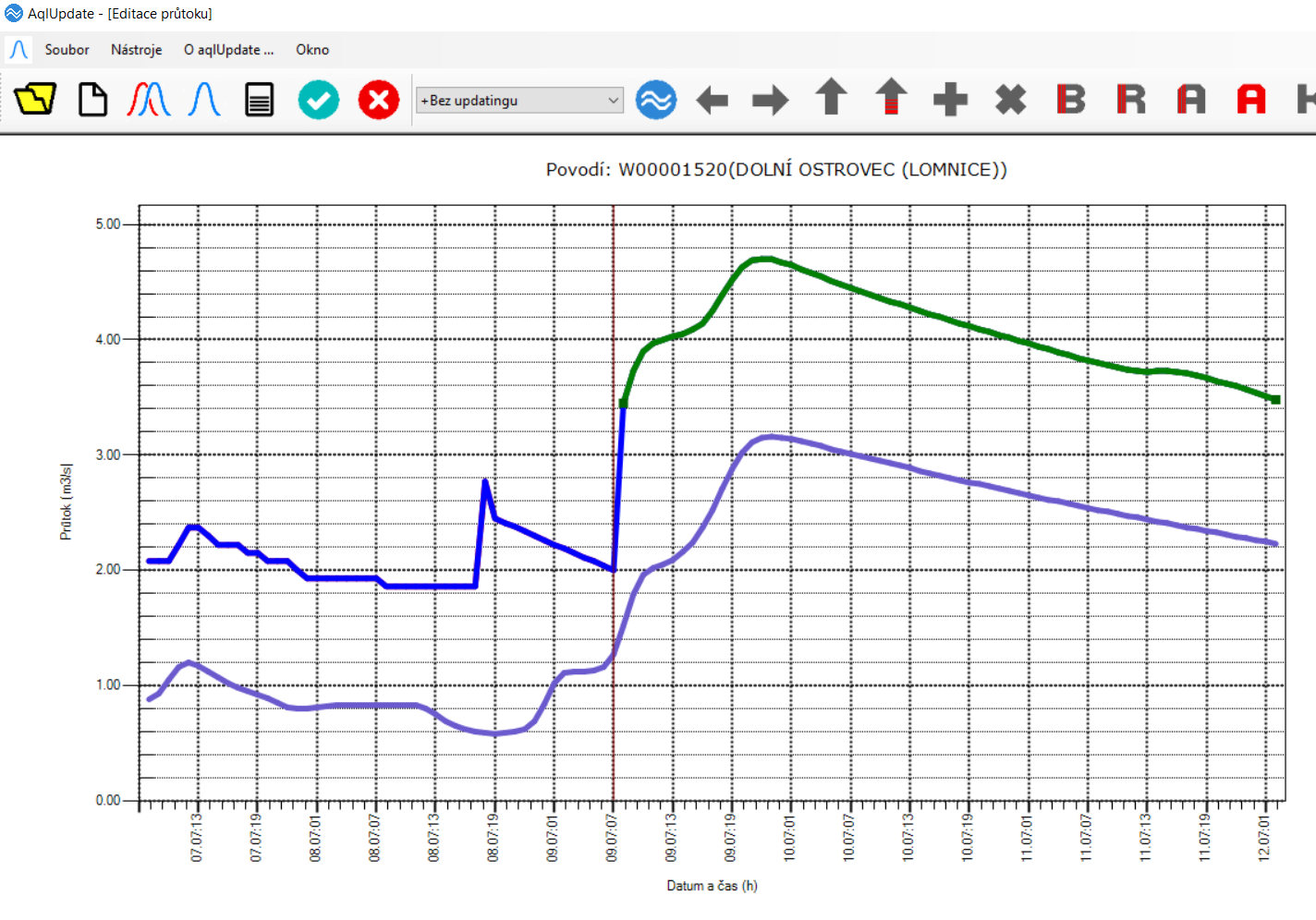 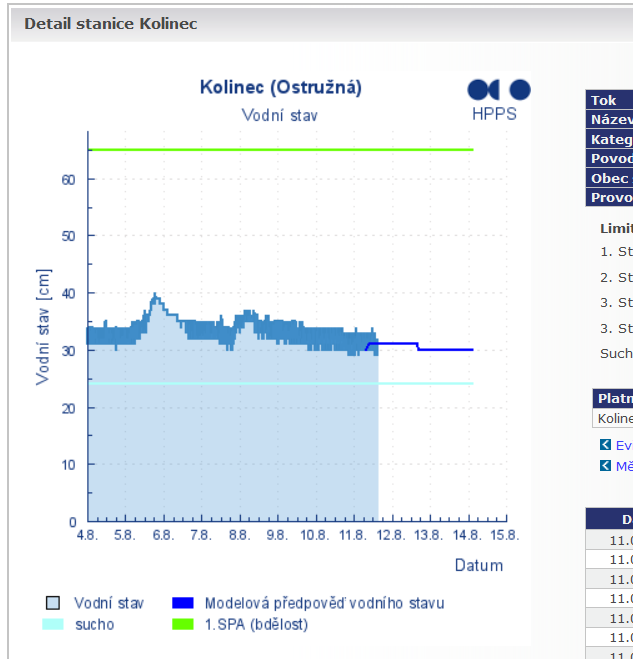 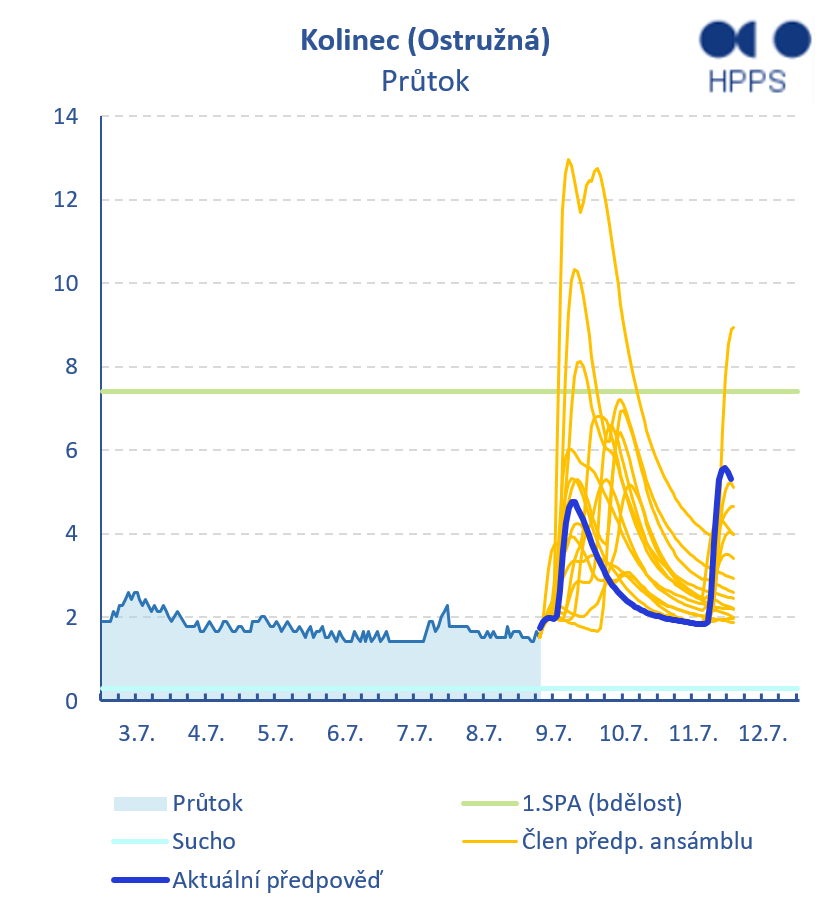 Nejistota meteorologické předpovědi
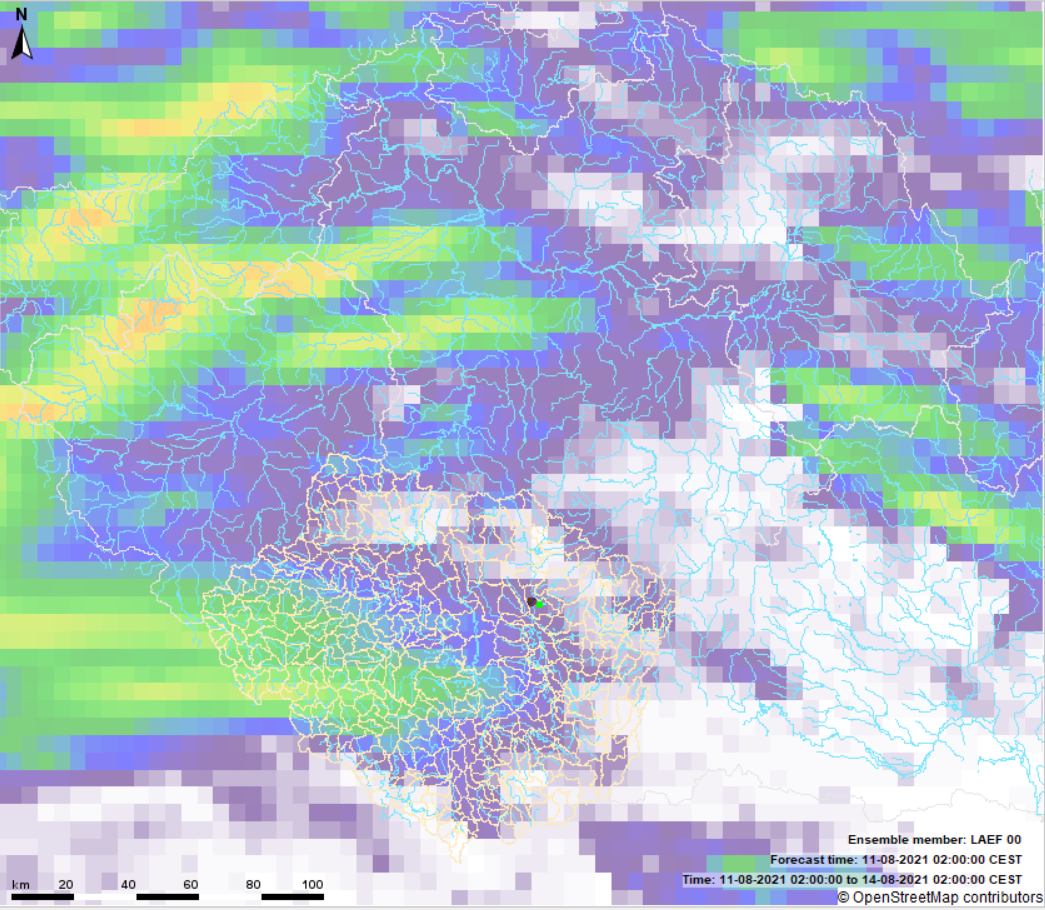 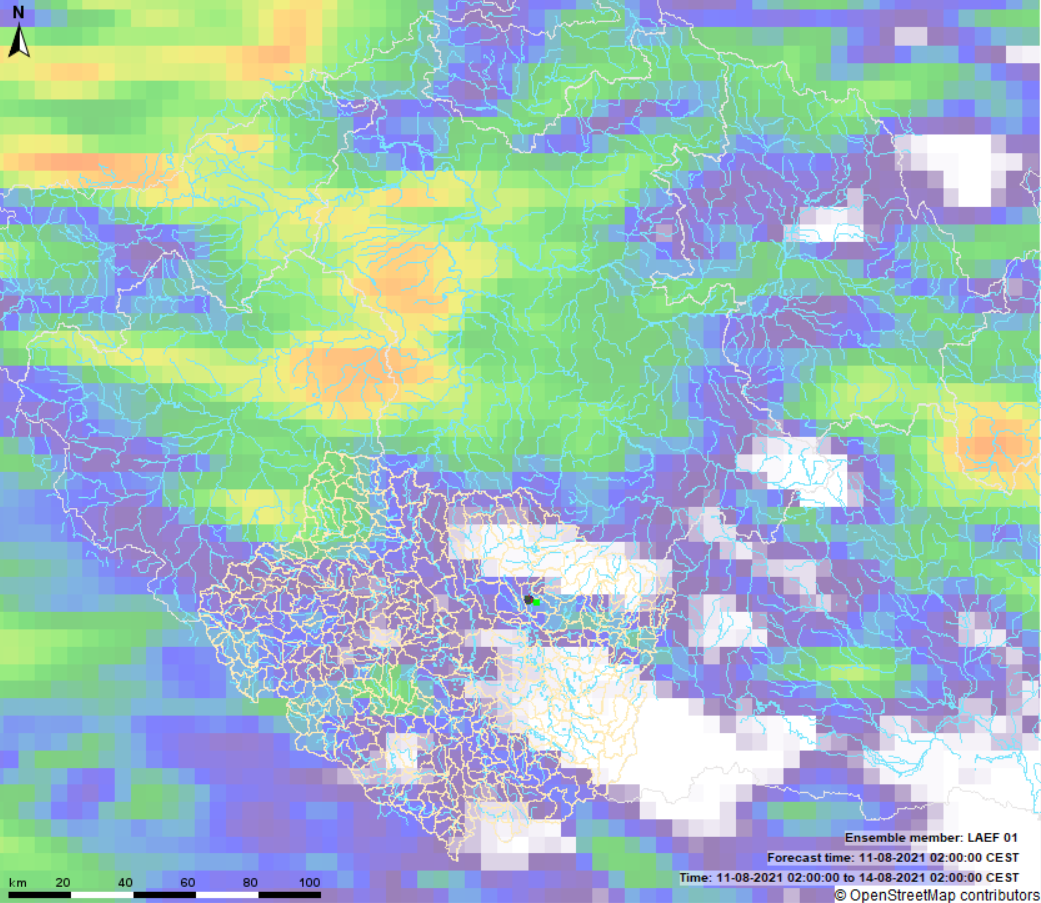 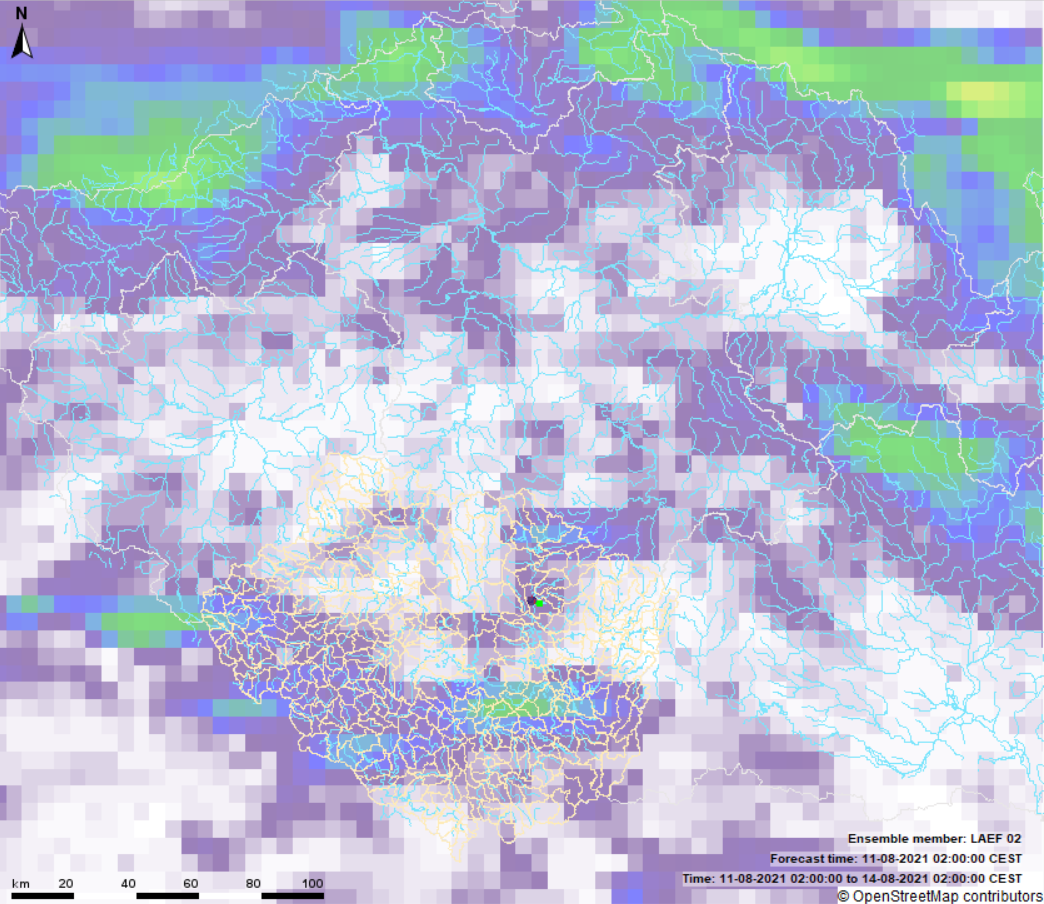 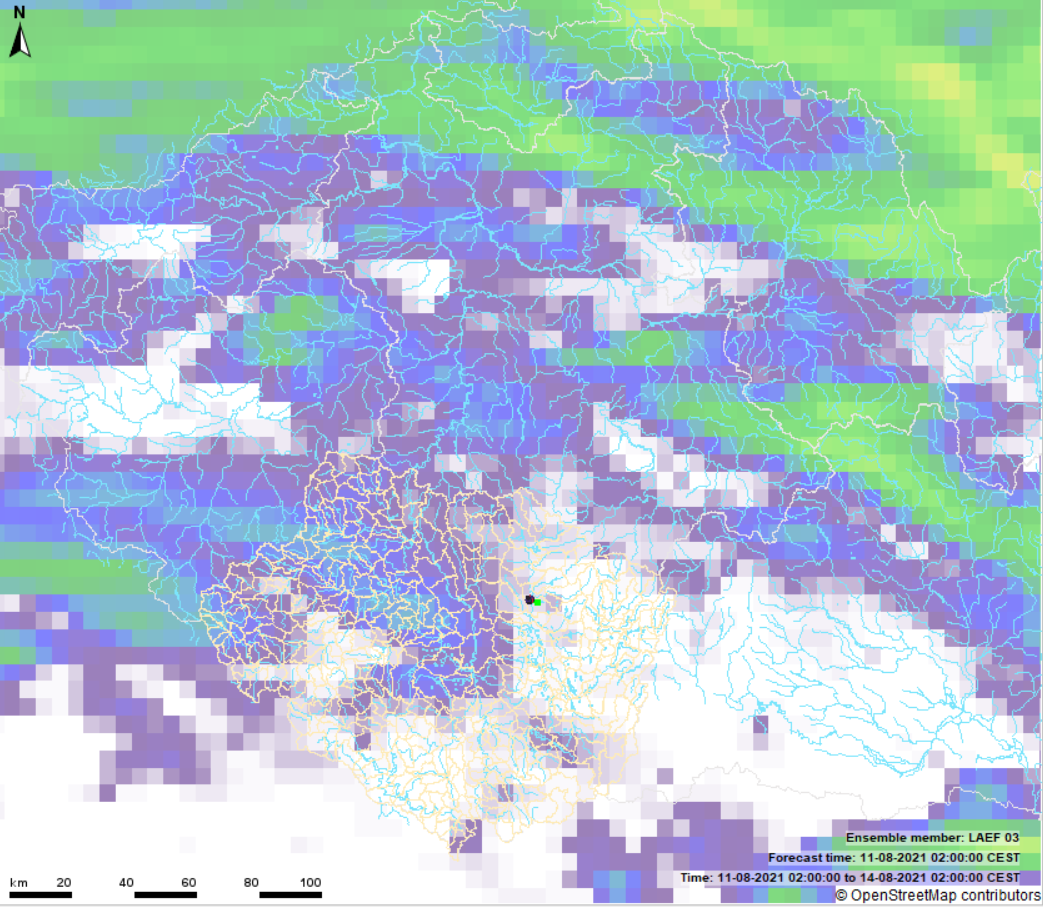 Jak se počítají pravděpodobnostní předpovědi.
Ansámblové výpočty - založené na více variantách výpočtu, které reprezentují rozptyl nejistoty předpovědi.
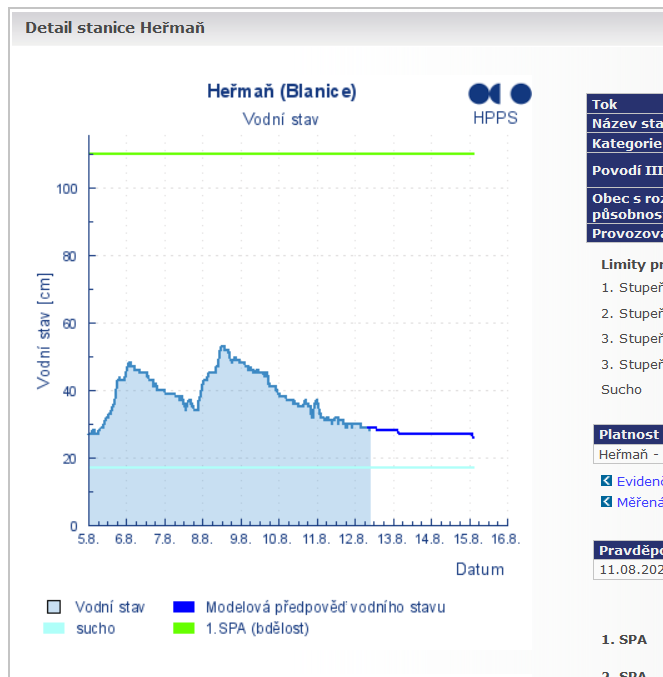 Nejistota měřených vstupů, hydrologického modelování, operativní nejistota.
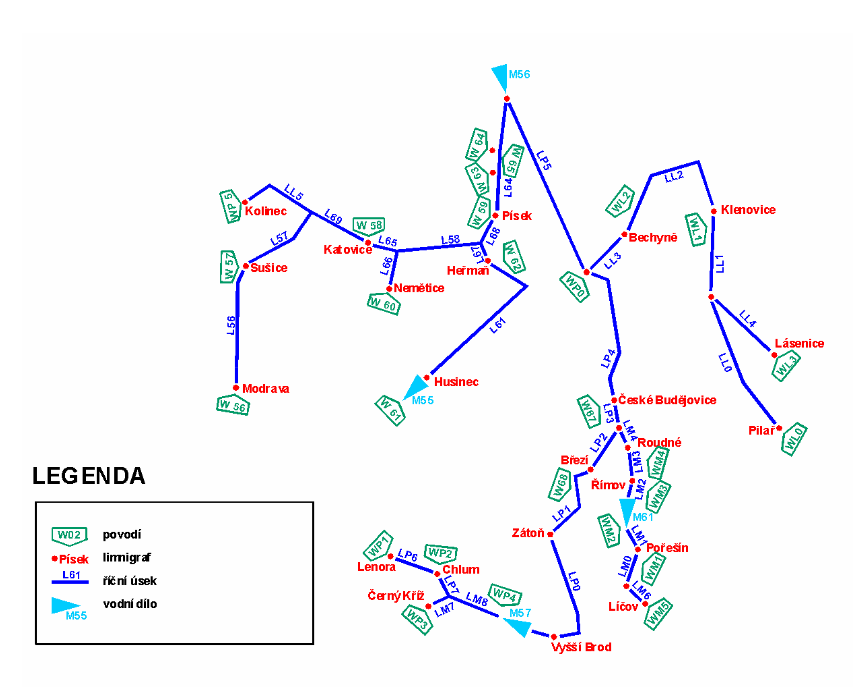 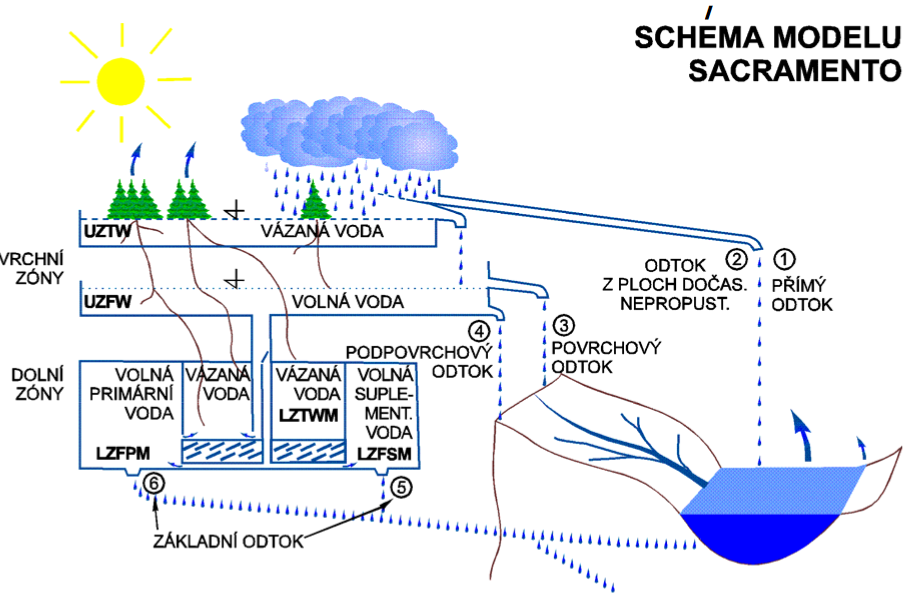 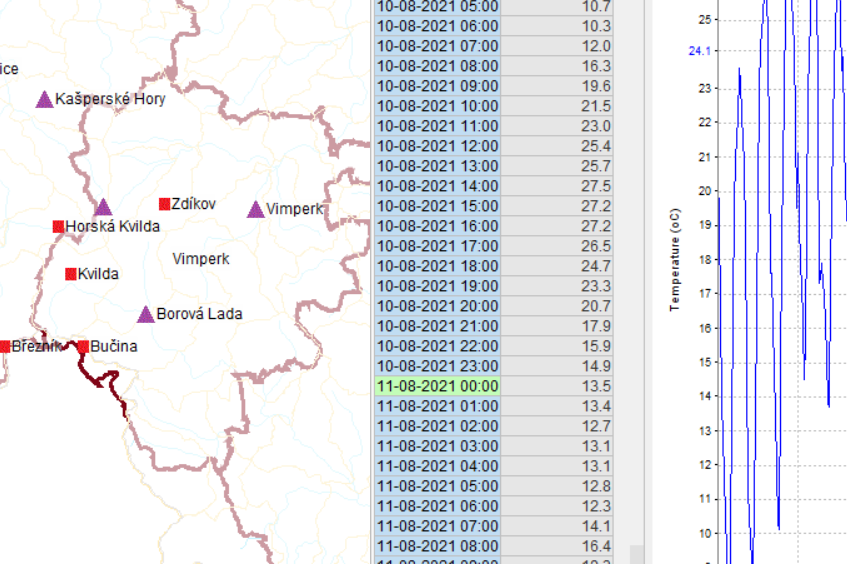 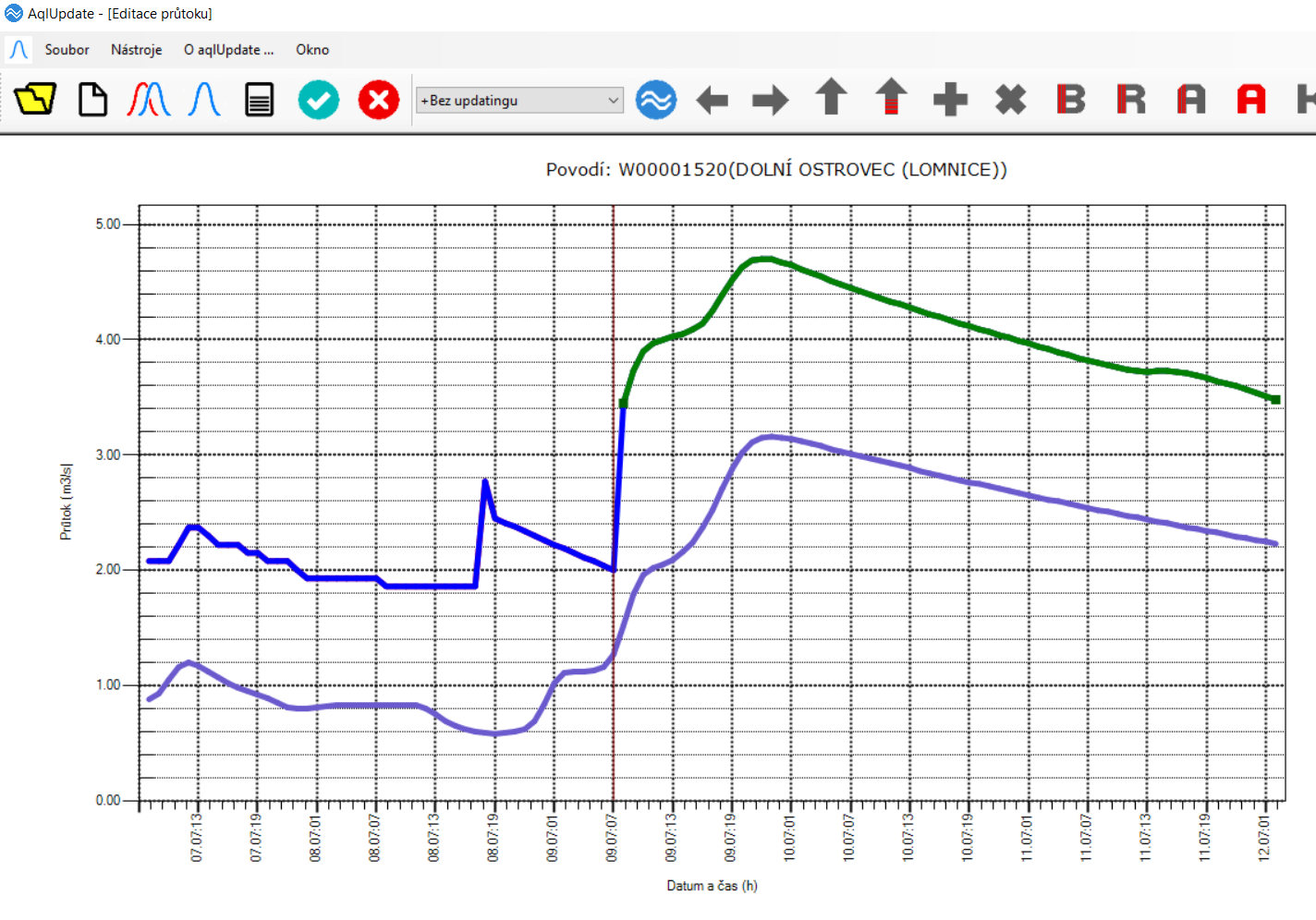 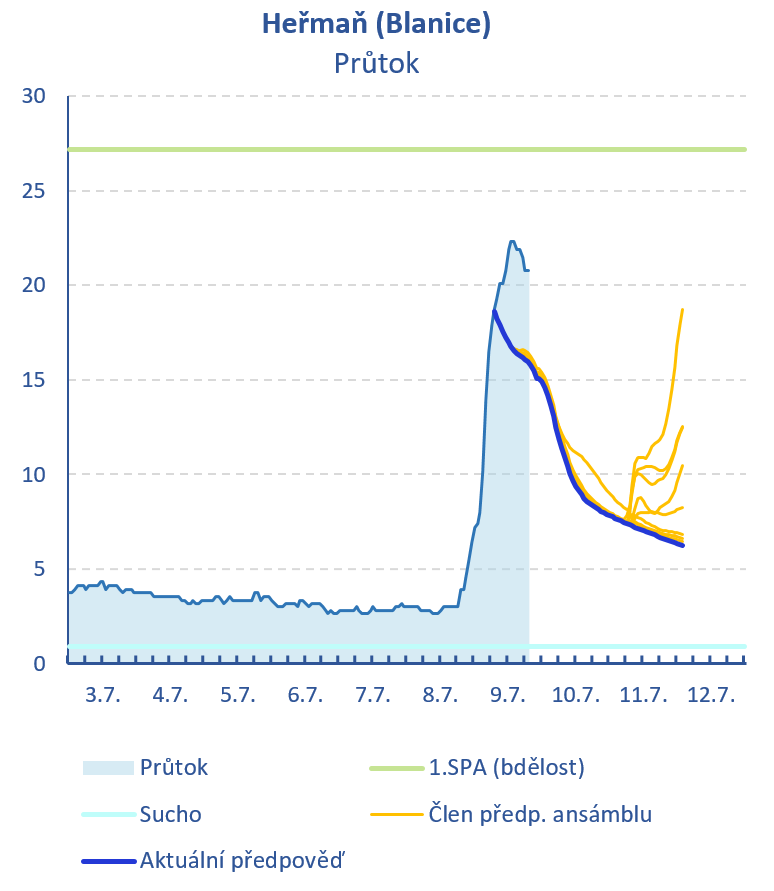 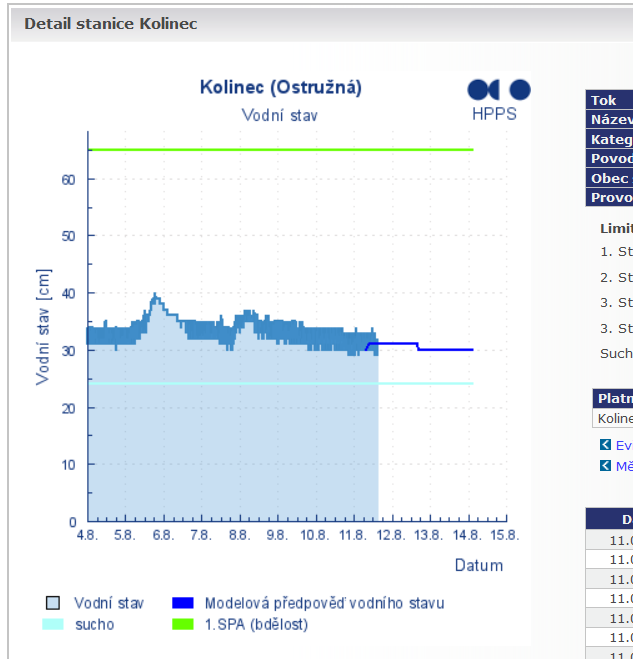 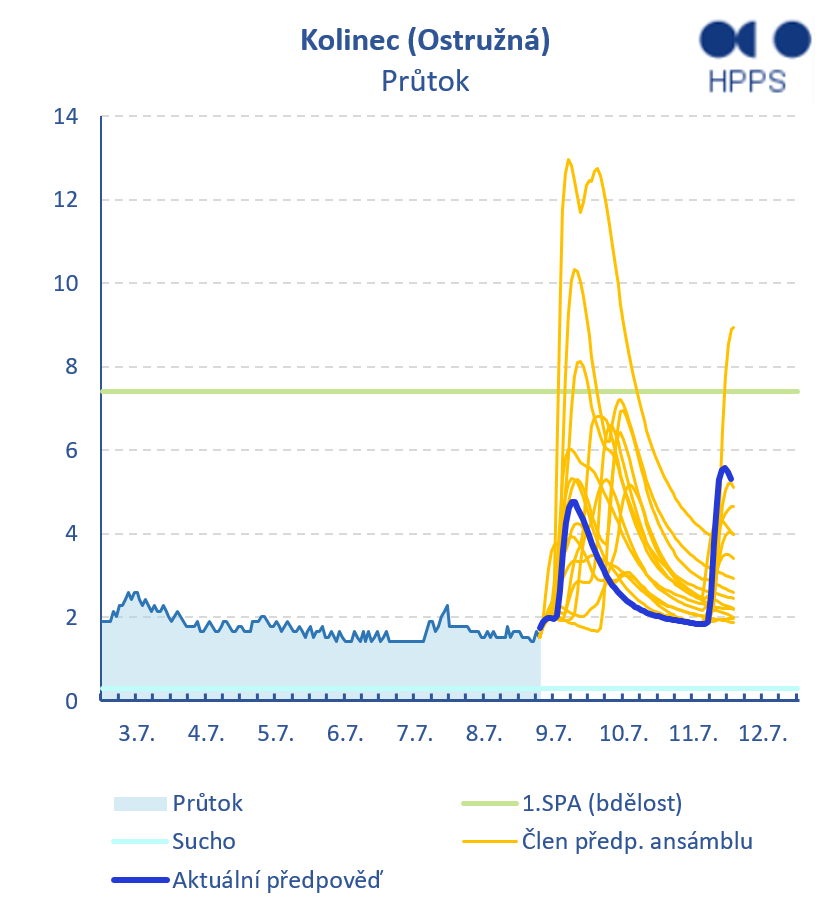 Nedostatečný rozptyl variant
Neuspokojivá celková statistika úspěšnosti předpovědí
Snížení důvěryhodnosti pravděpodobnostních předpovědí
Nejistota meteorologické předpovědi
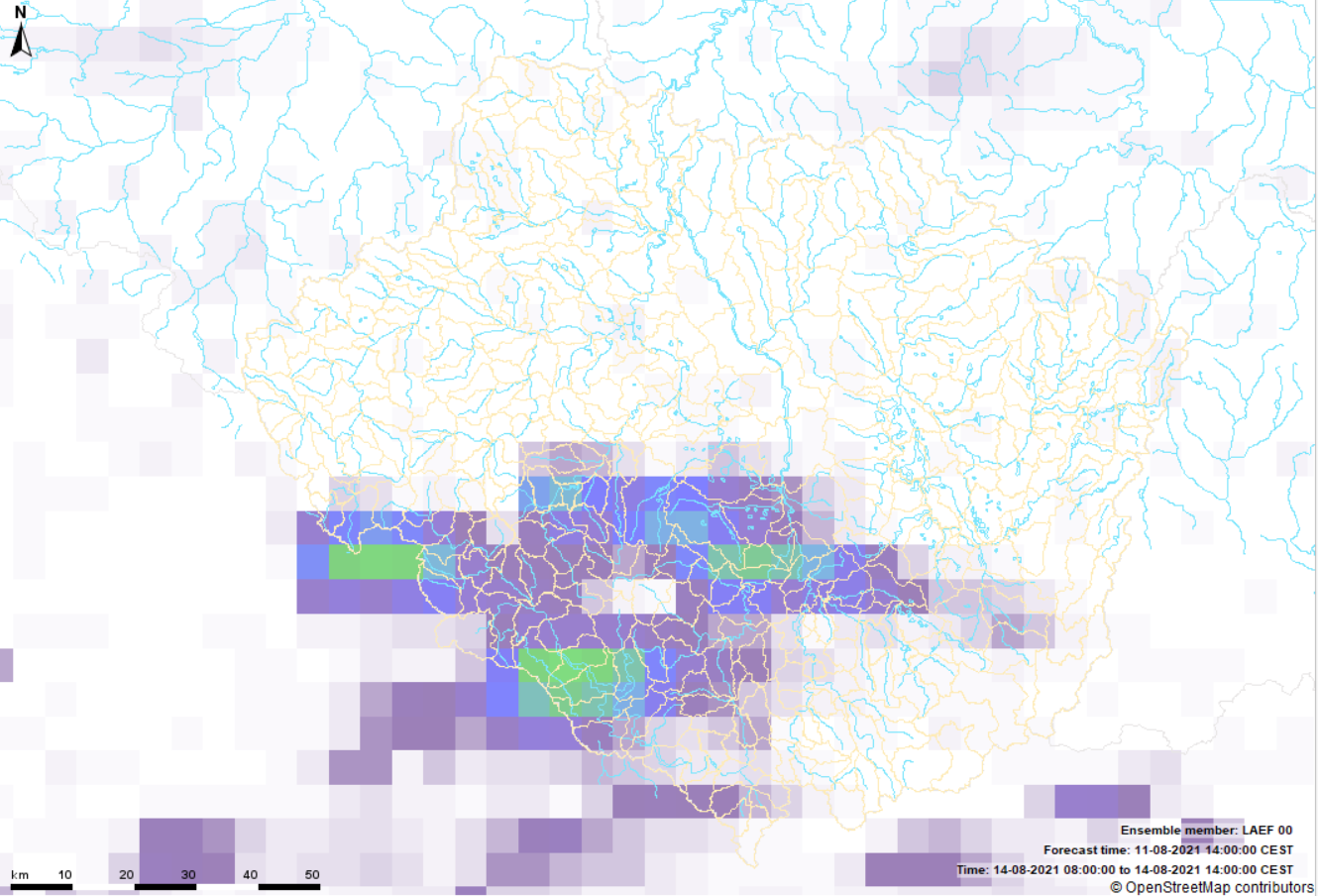 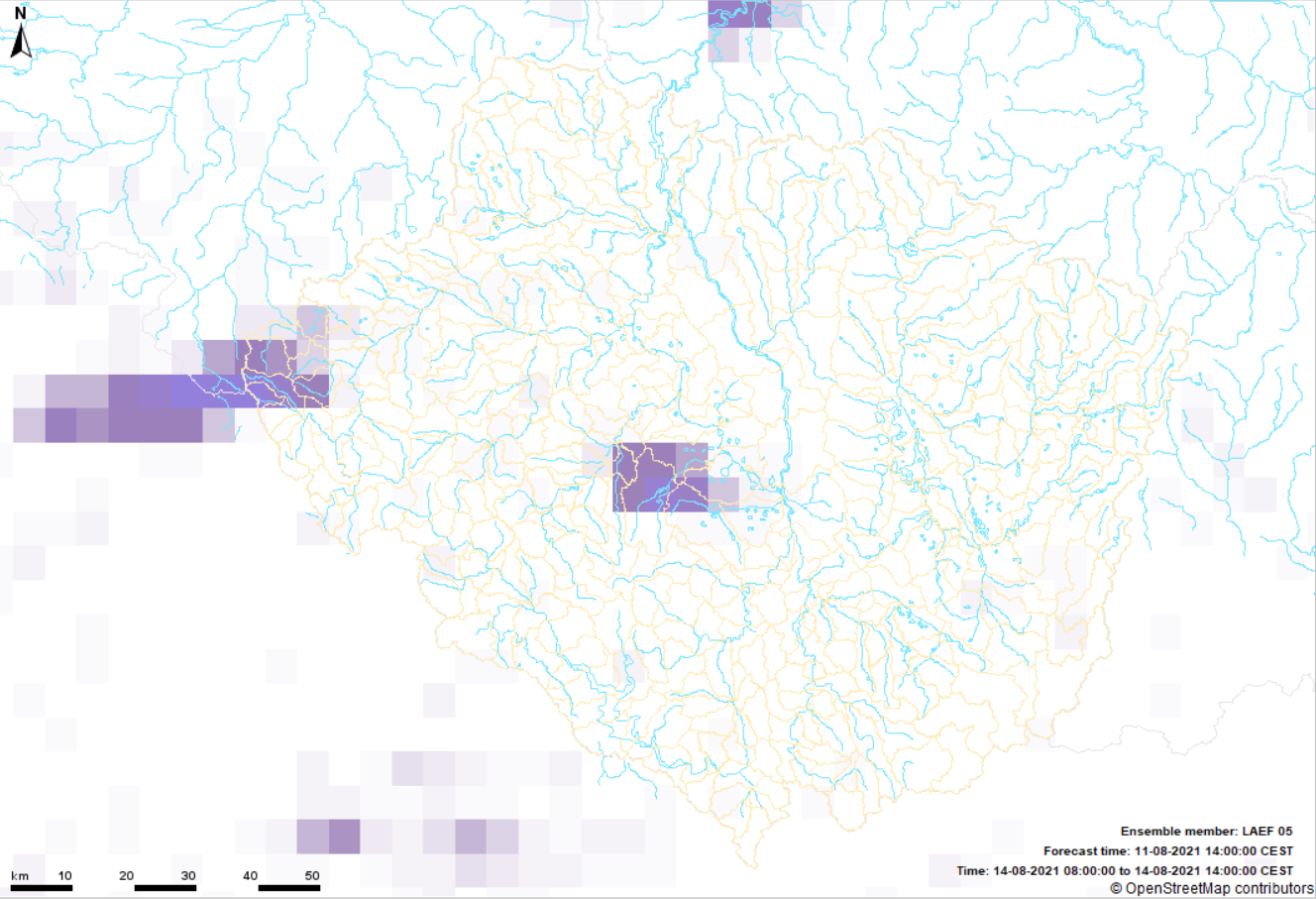 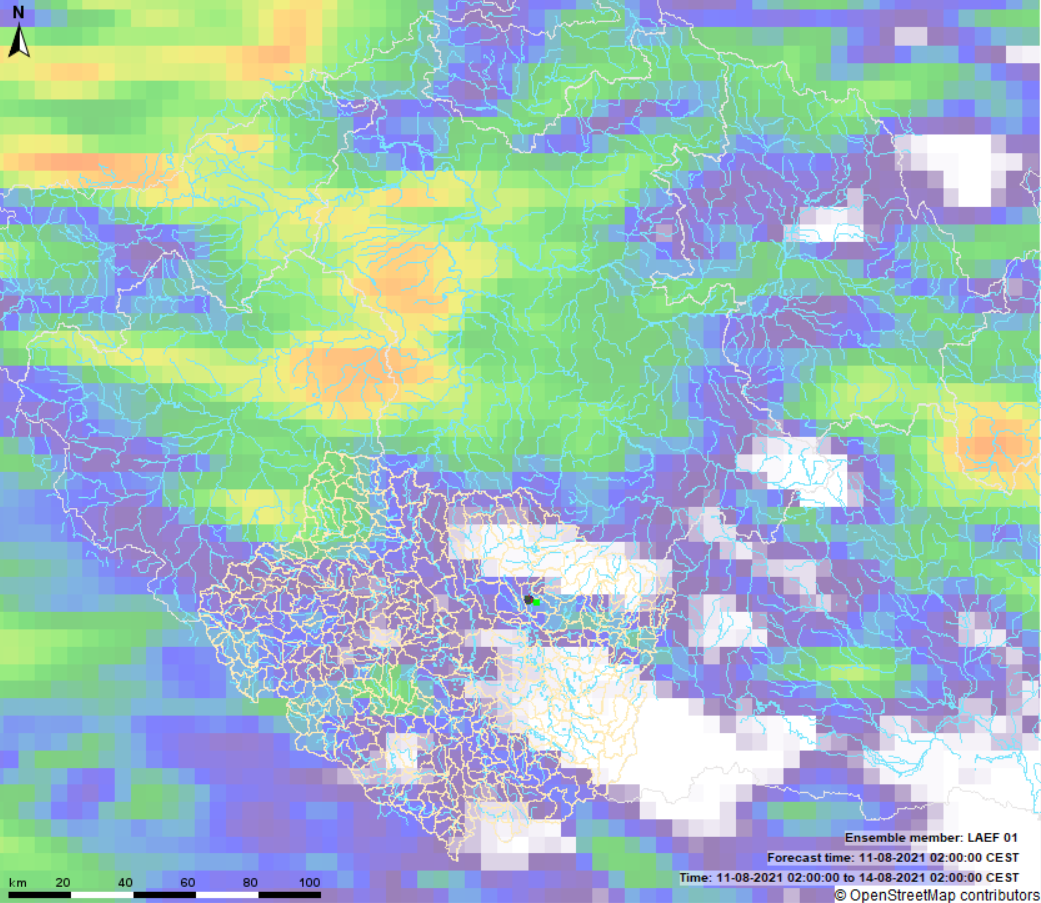 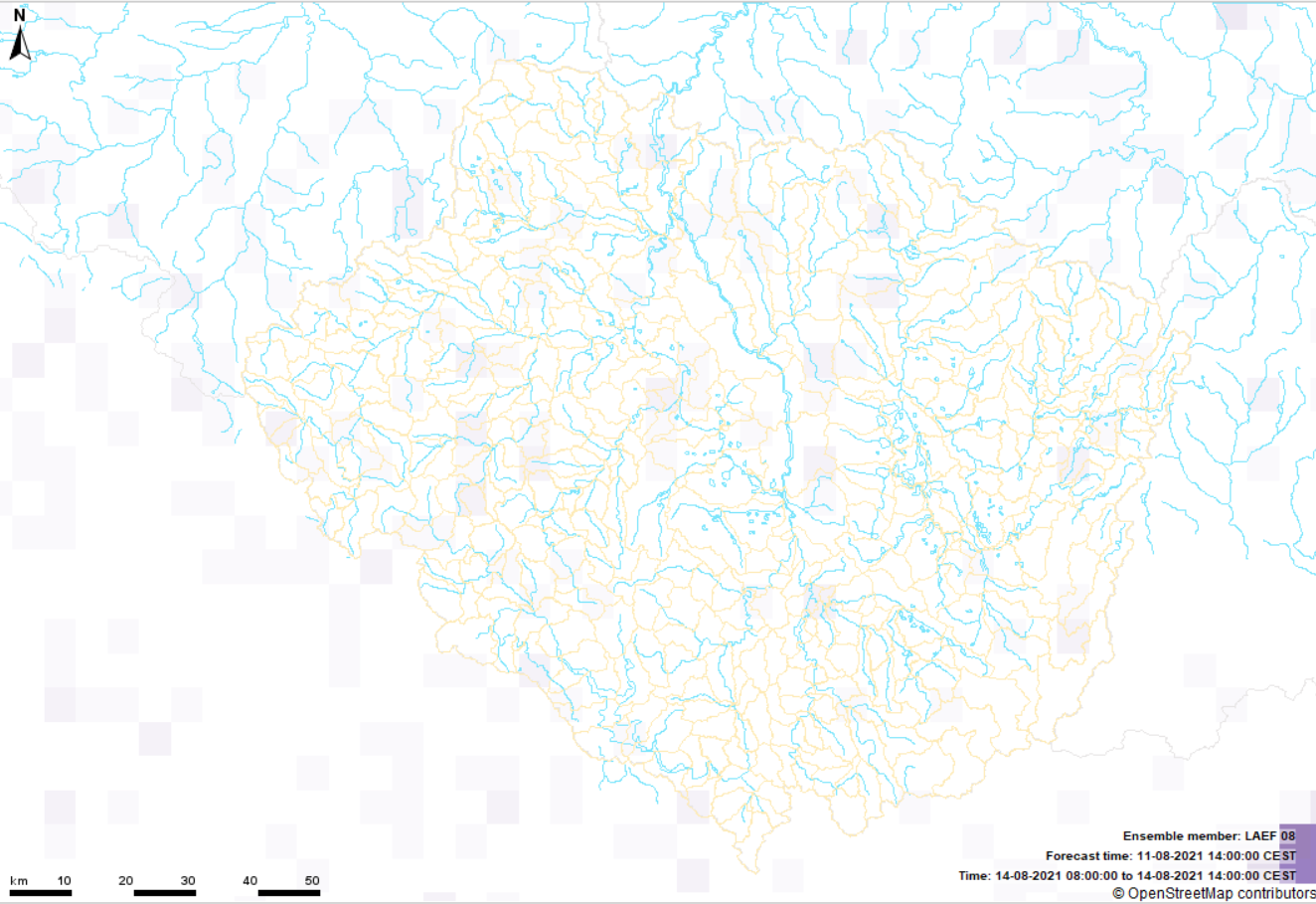 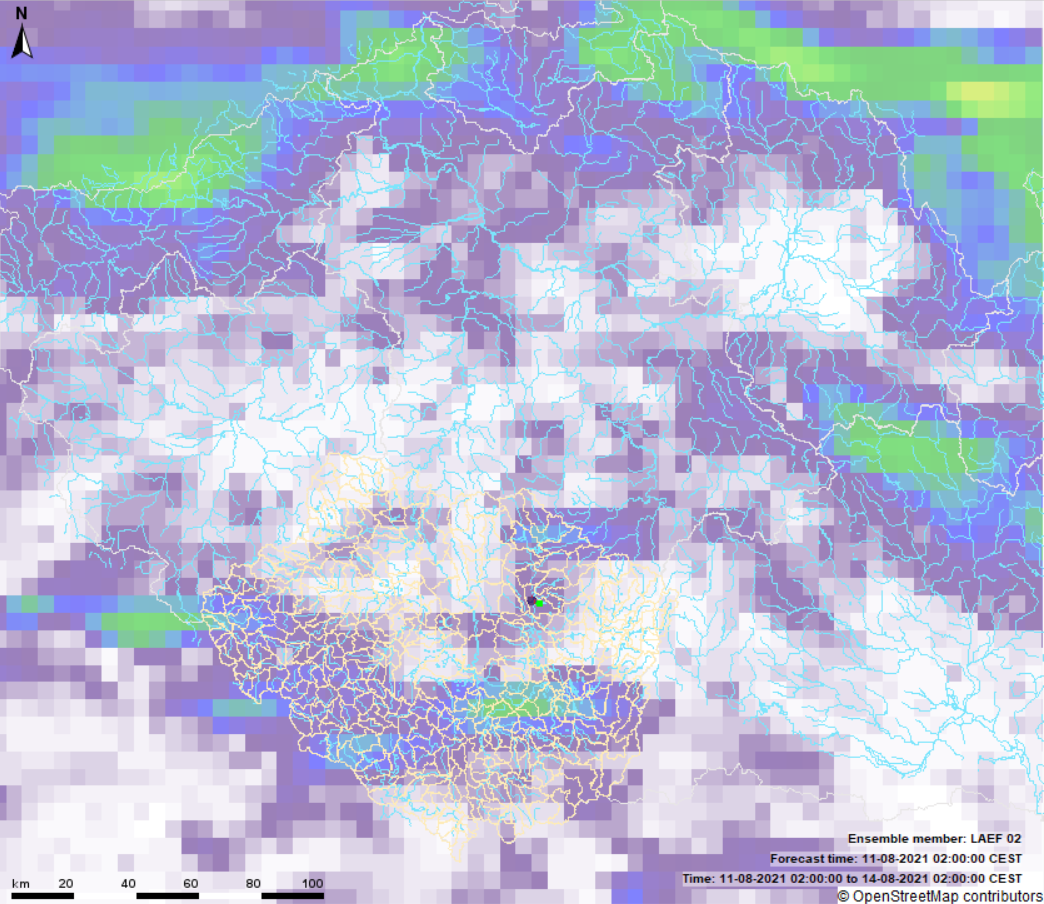 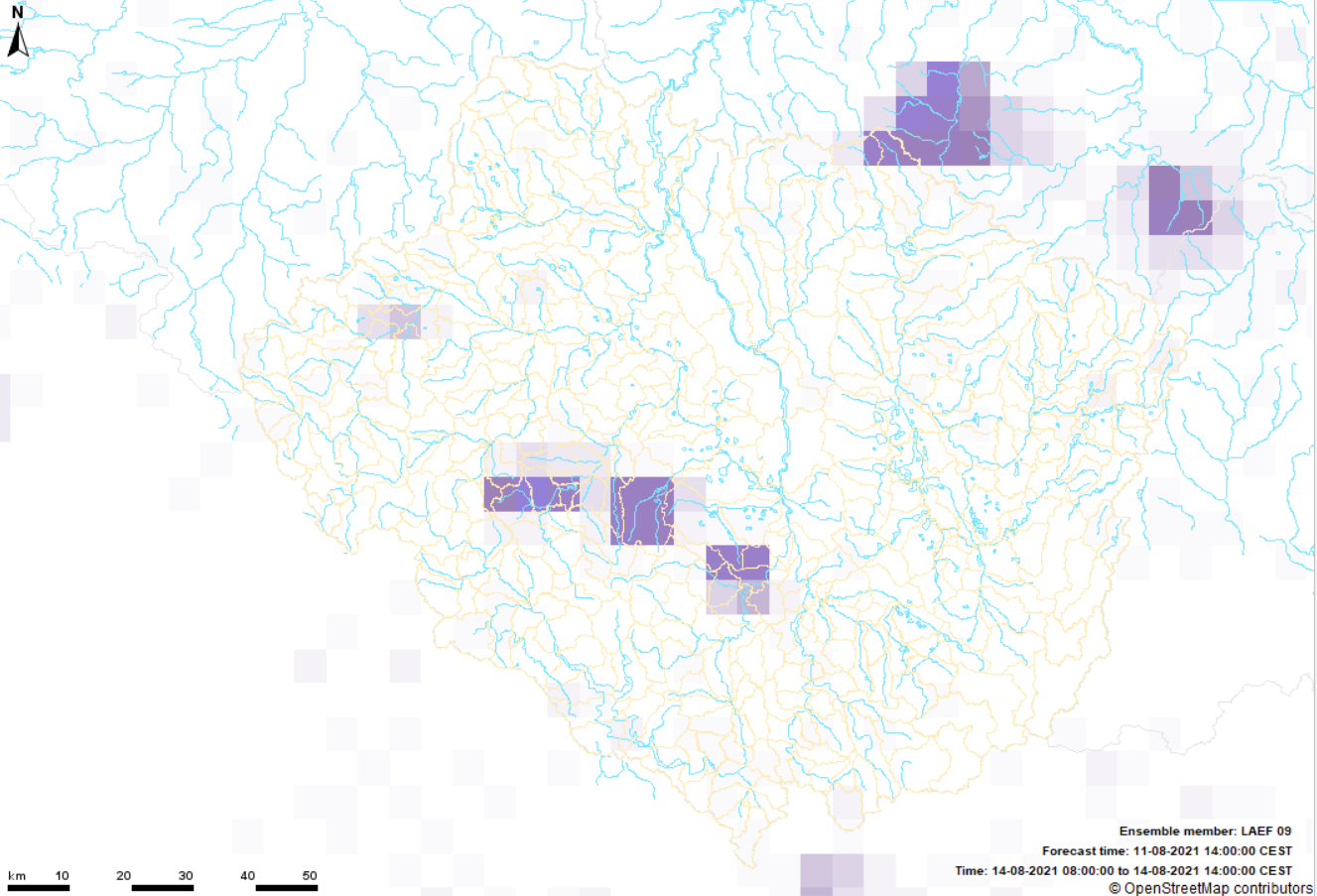 Jak se počítají pravděpodobnostní předpovědi.
Ansámblové výpočty - založené na více variantách výpočtu, které reprezentují rozptyl nejistoty předpovědi.
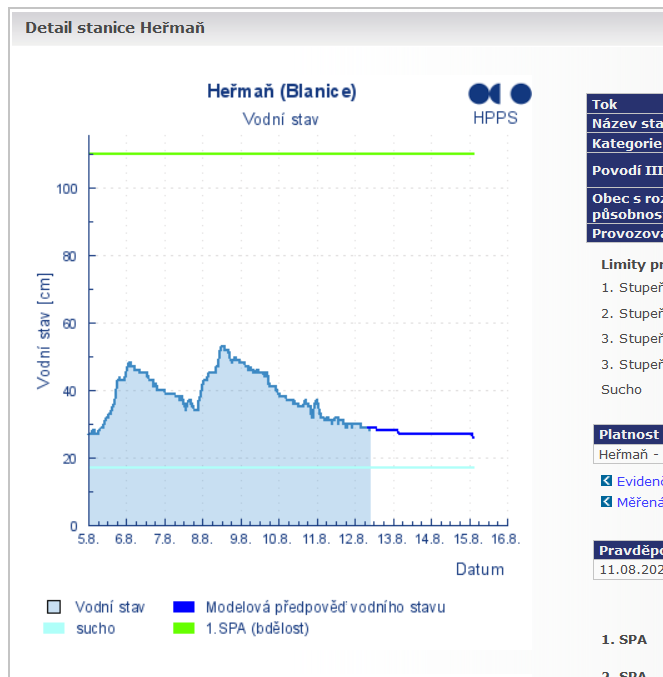 Nejistota měřených vstupů, hydrologického modelování, operativní nejistota.
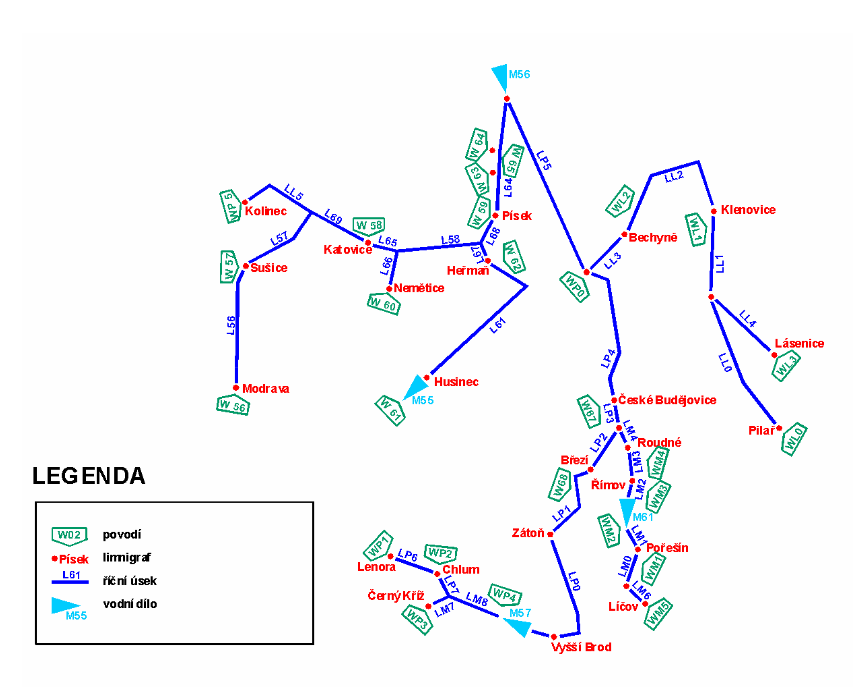 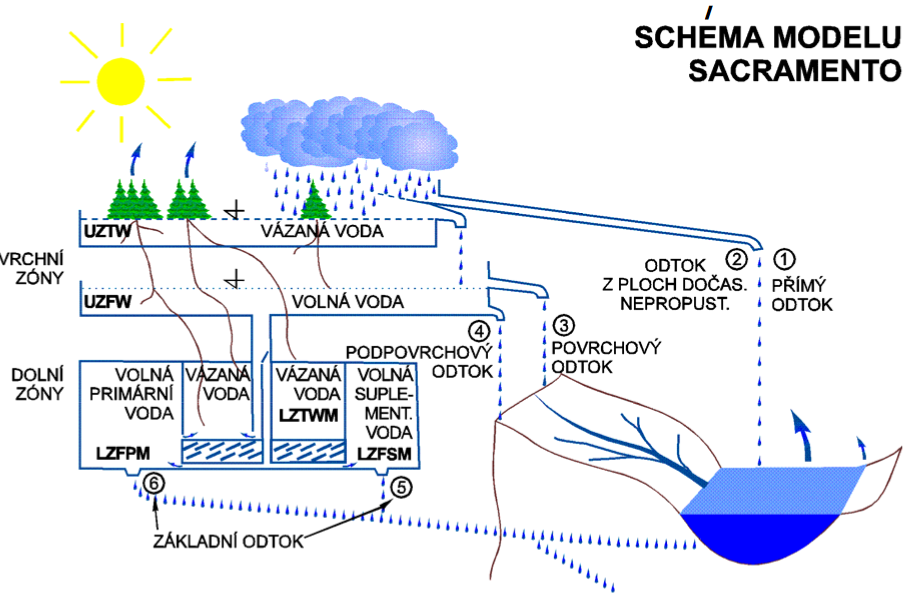 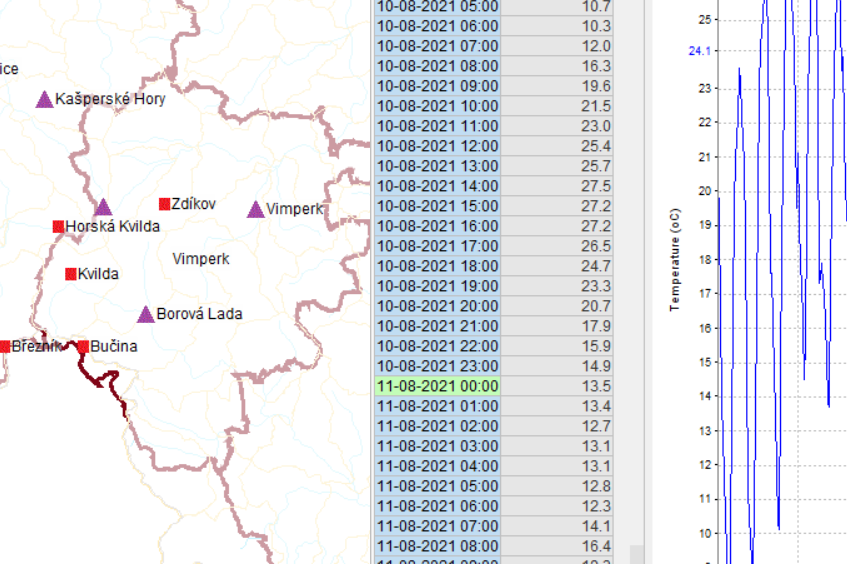 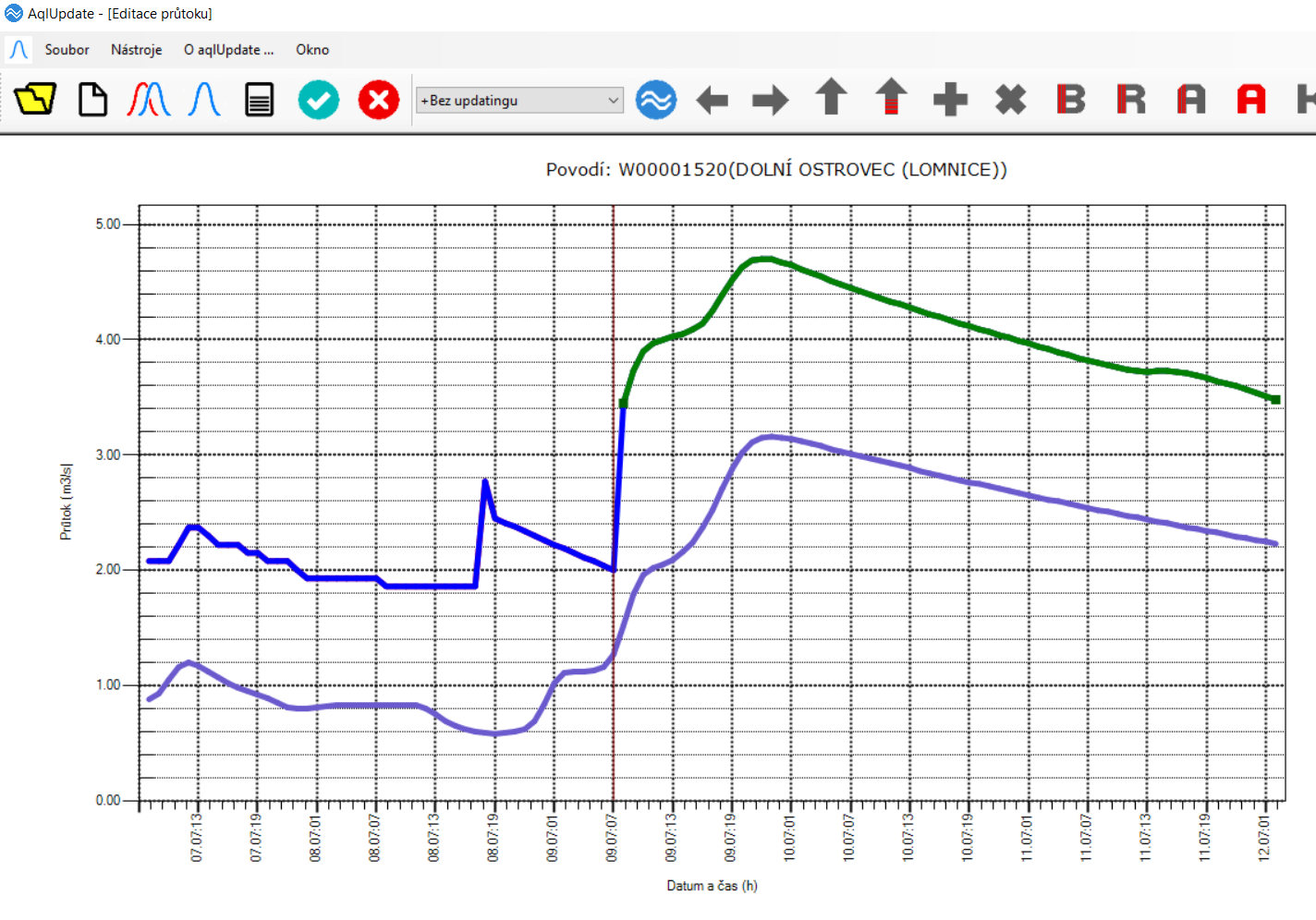 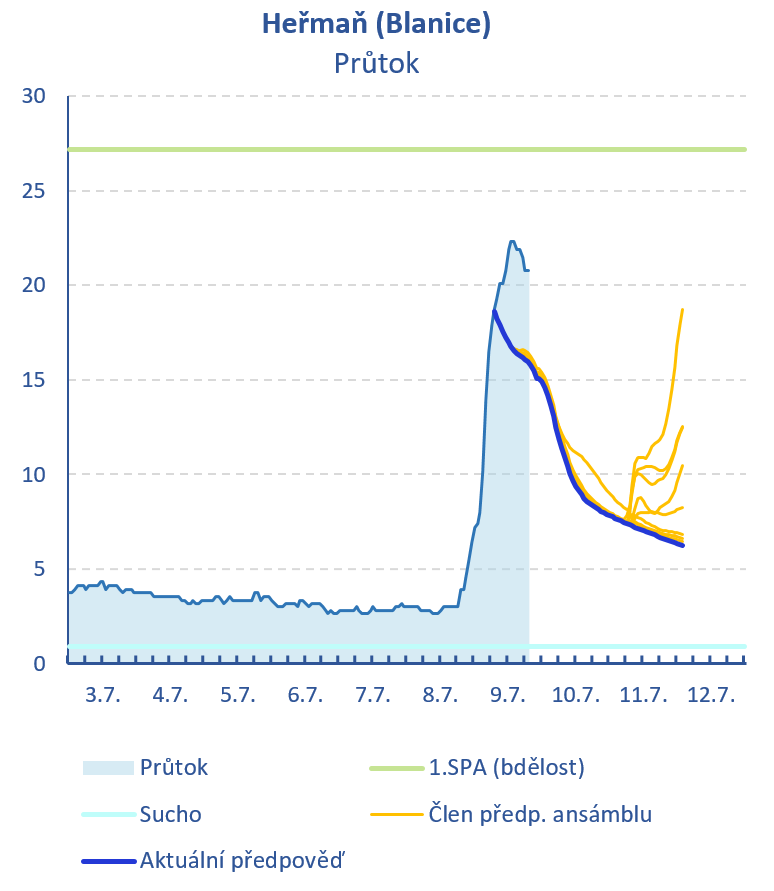 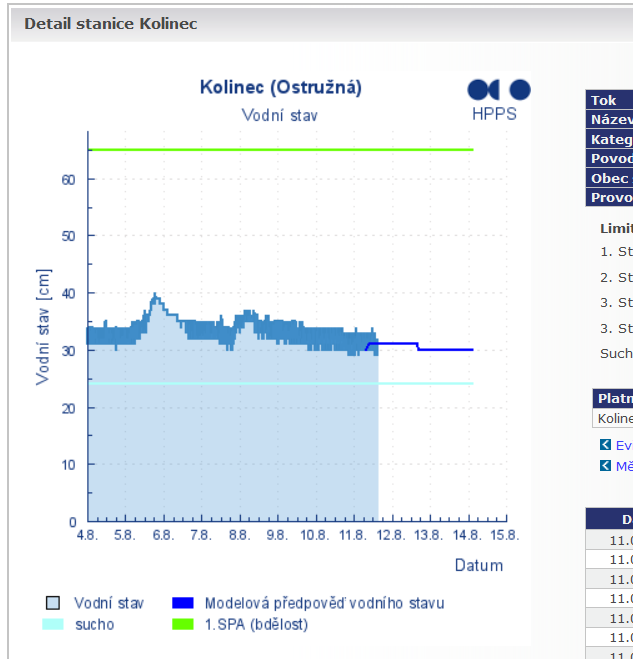 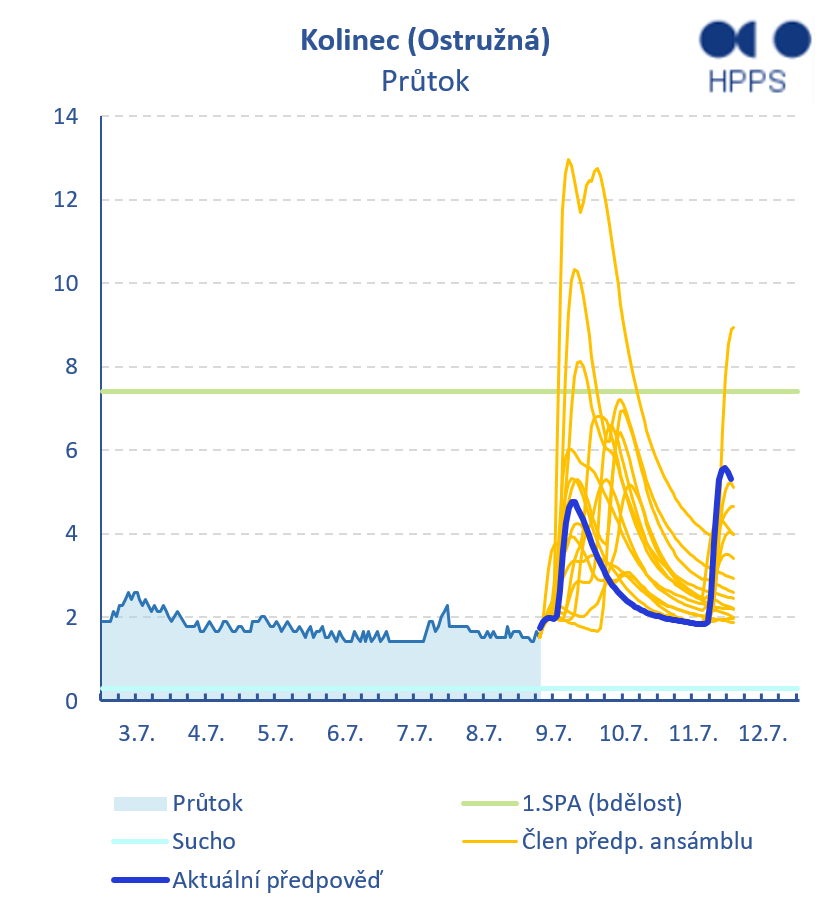 Nejistota meteorologické předpovědi
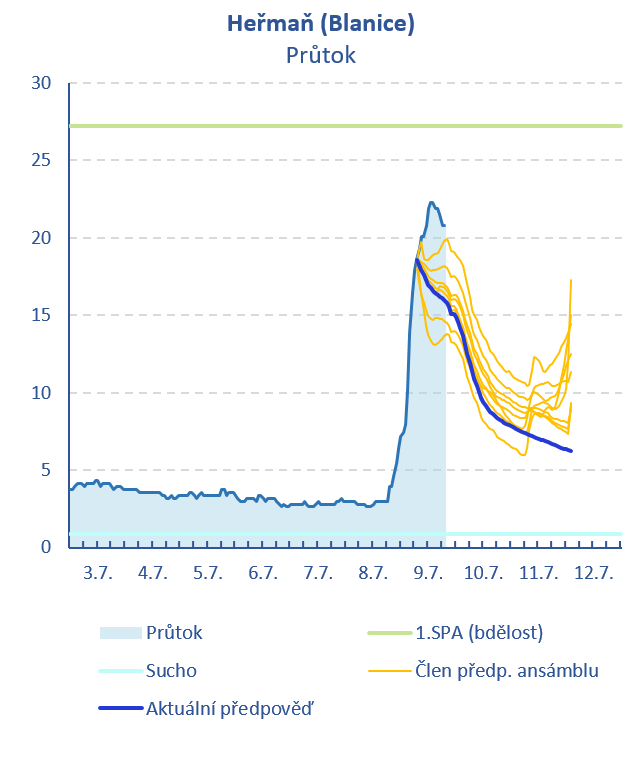 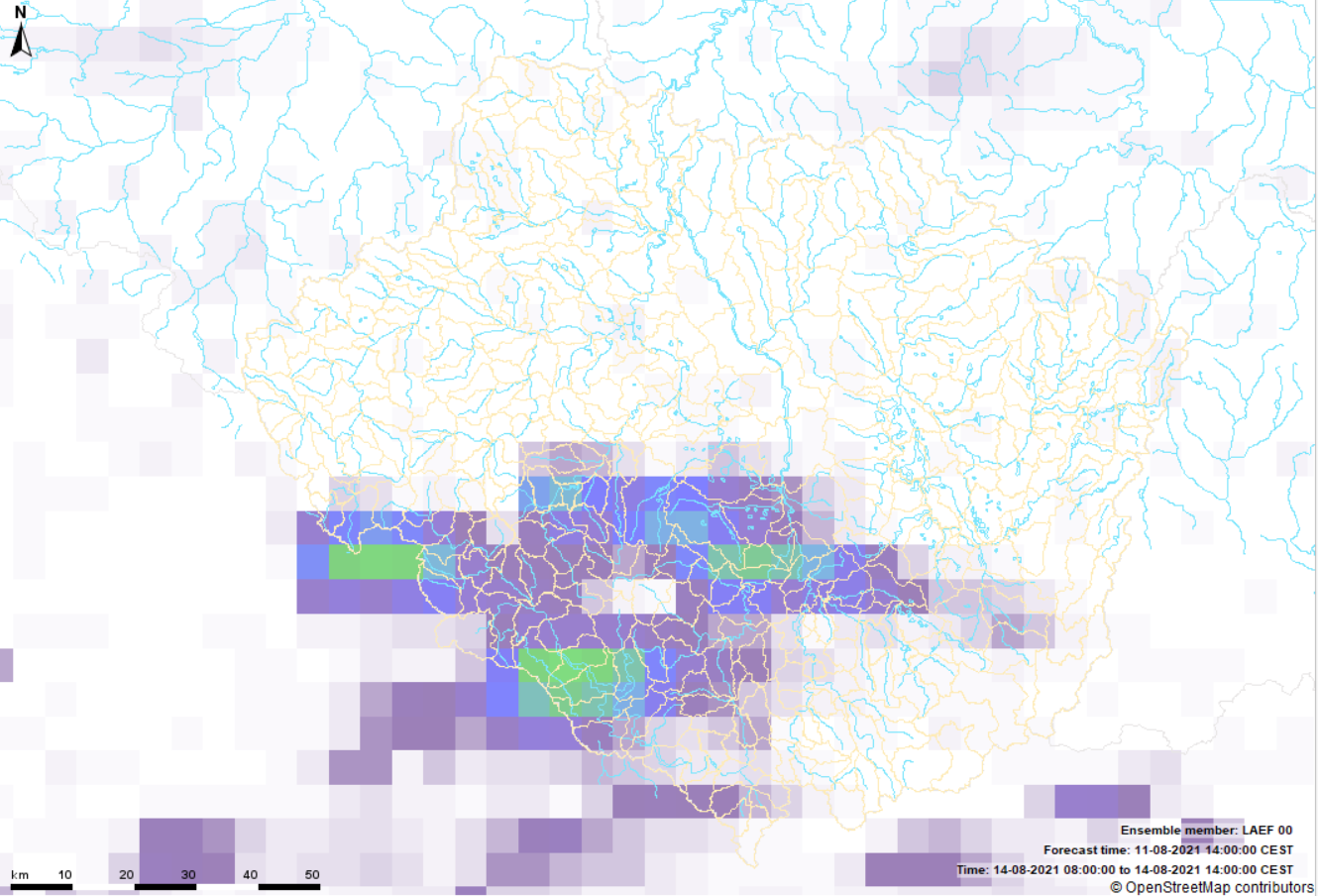 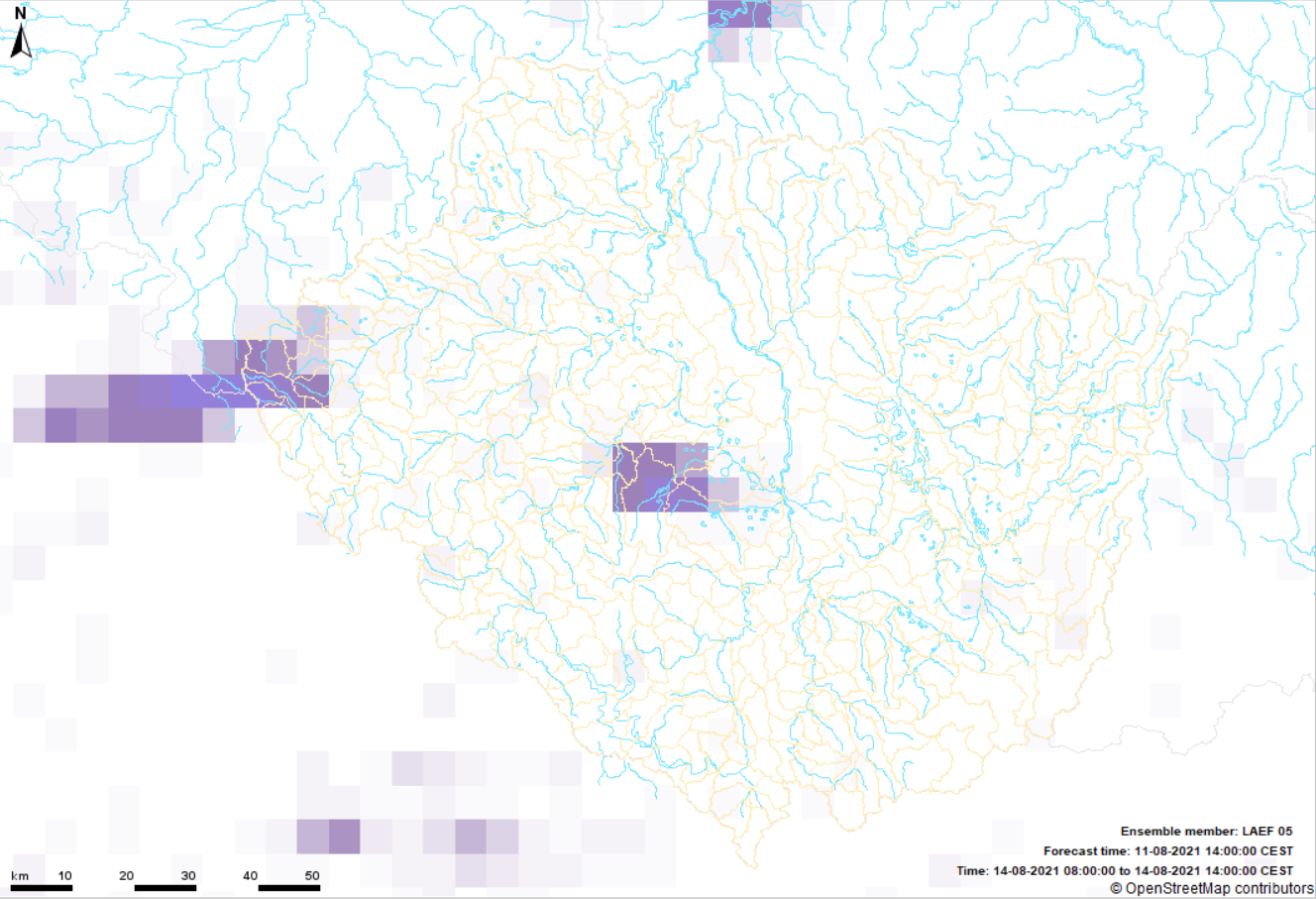 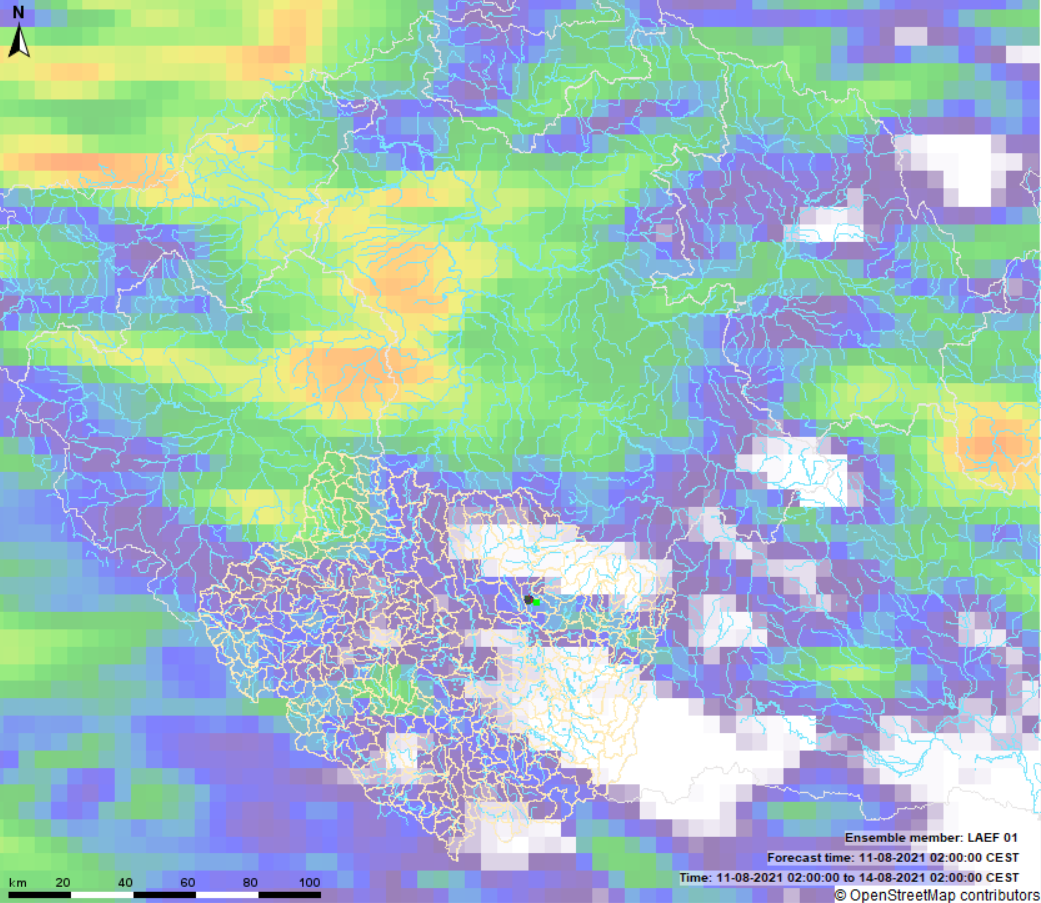 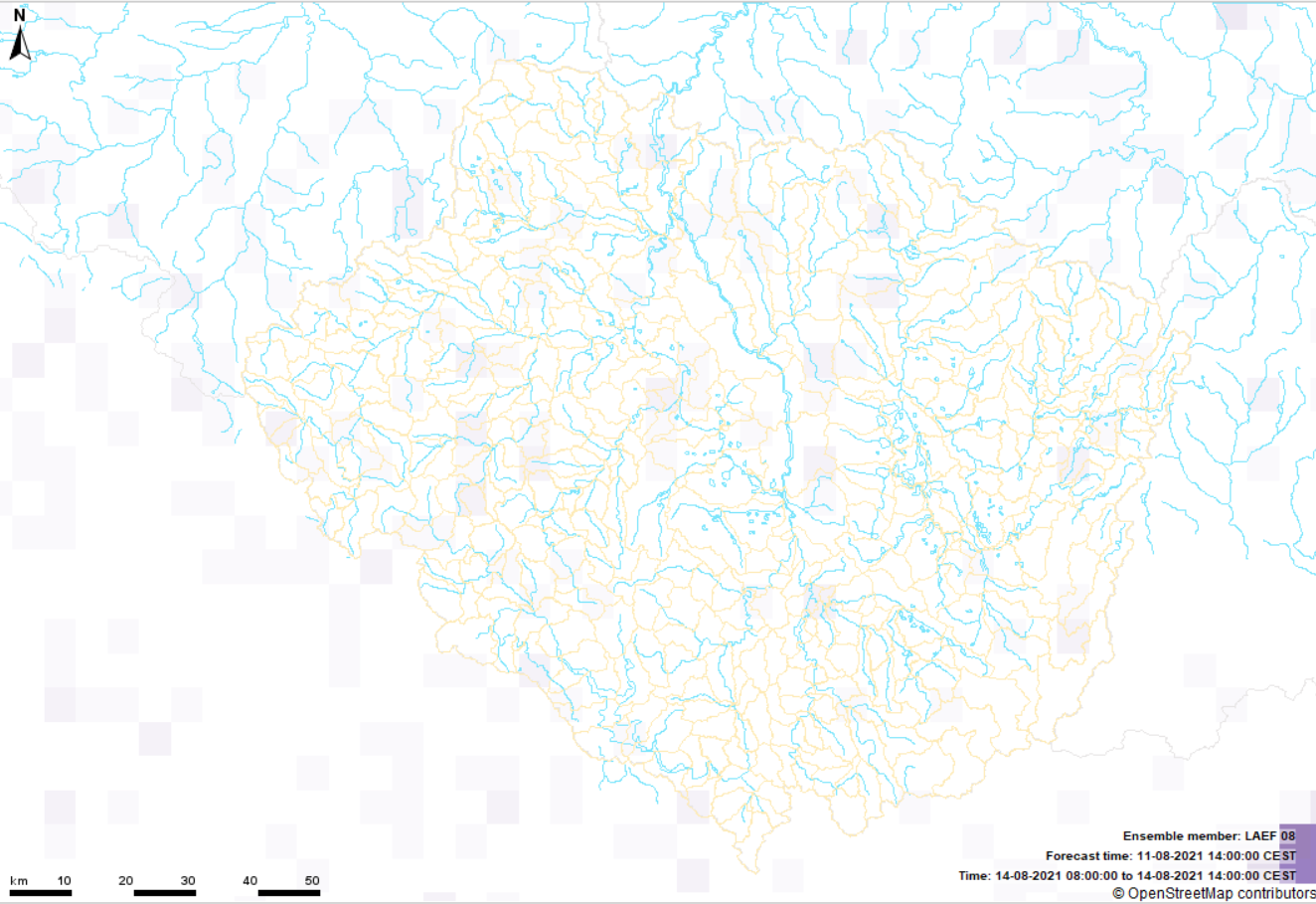 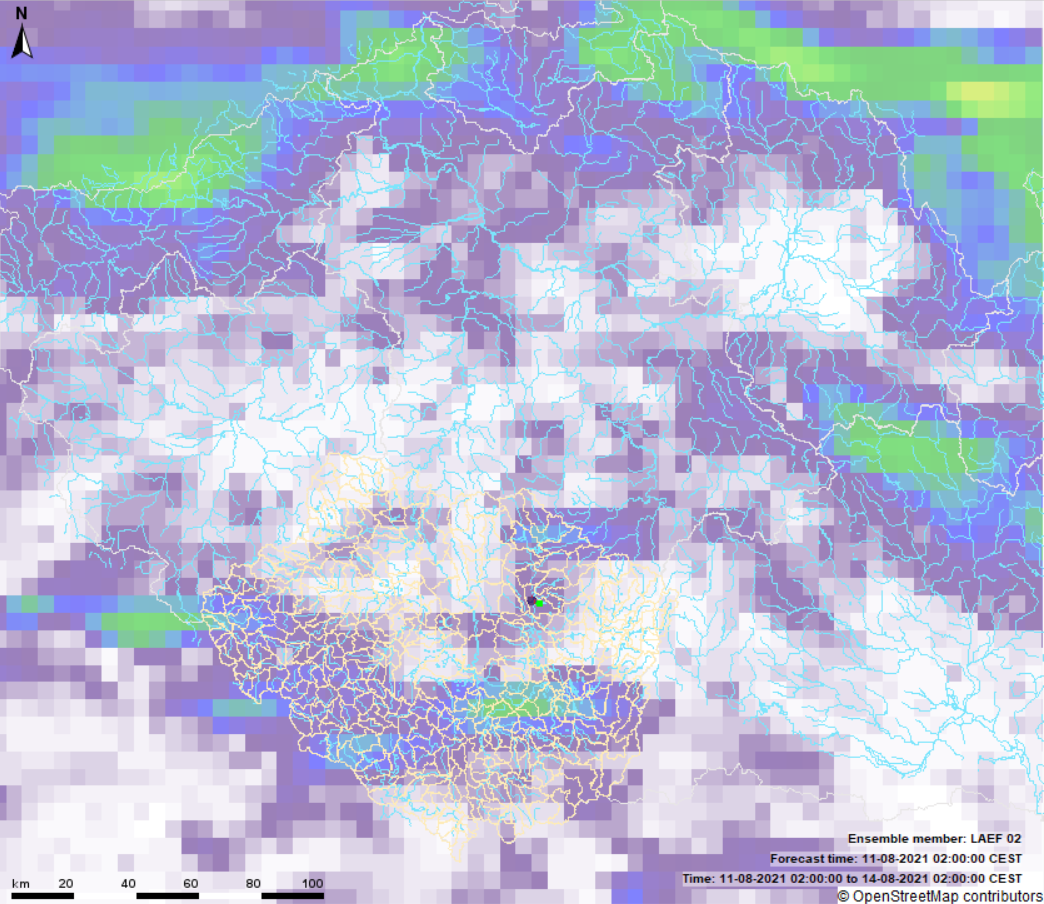 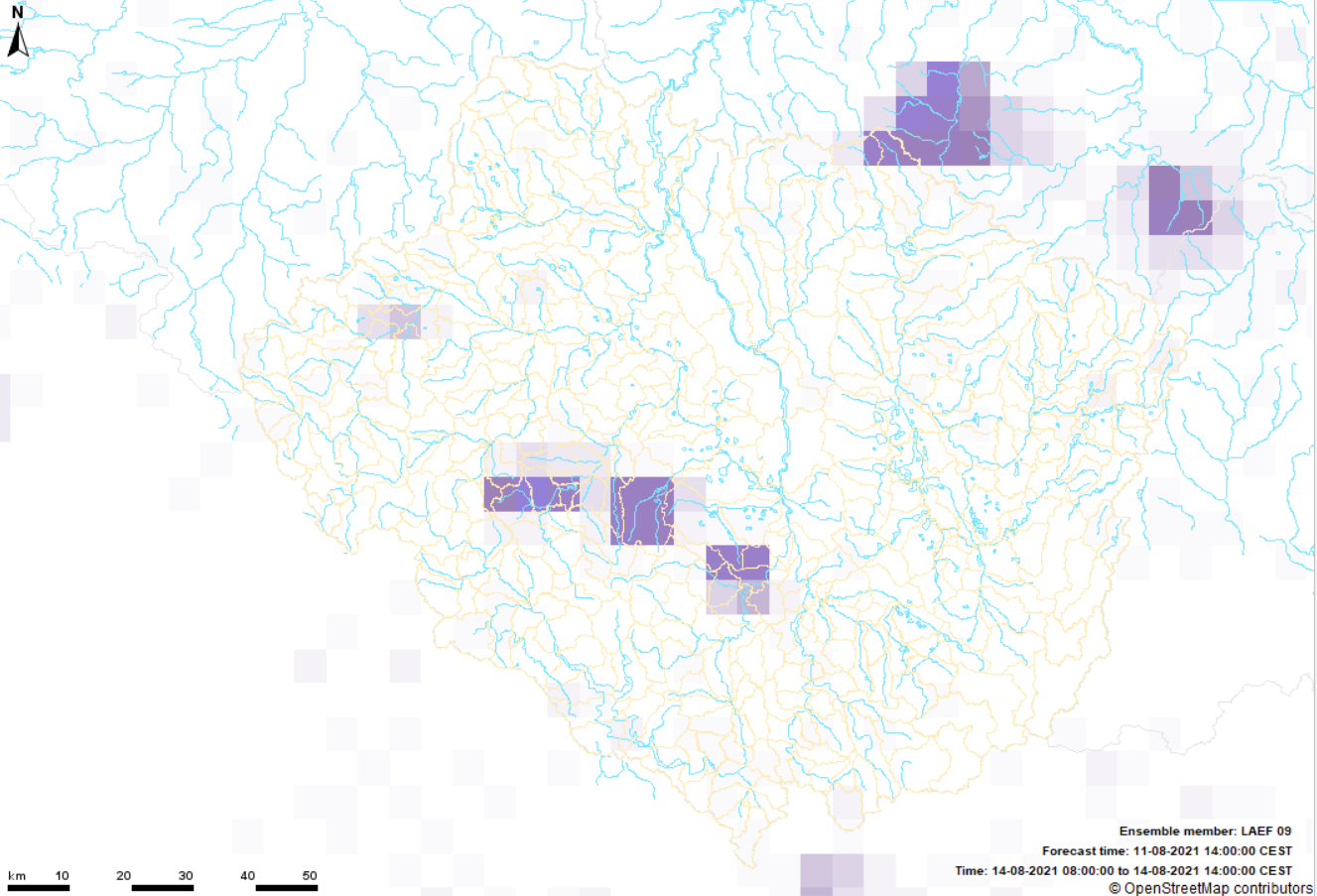 Post-processing ansámblové předpovědi
Post-processing předpovědi – úprava předpovědi po výpočtu hydrologickým modelem.
Zvýšení úspěšnosti předpovědi
Přidání informace o nejistotě předpovědi – vznik předpovědního ansámblu
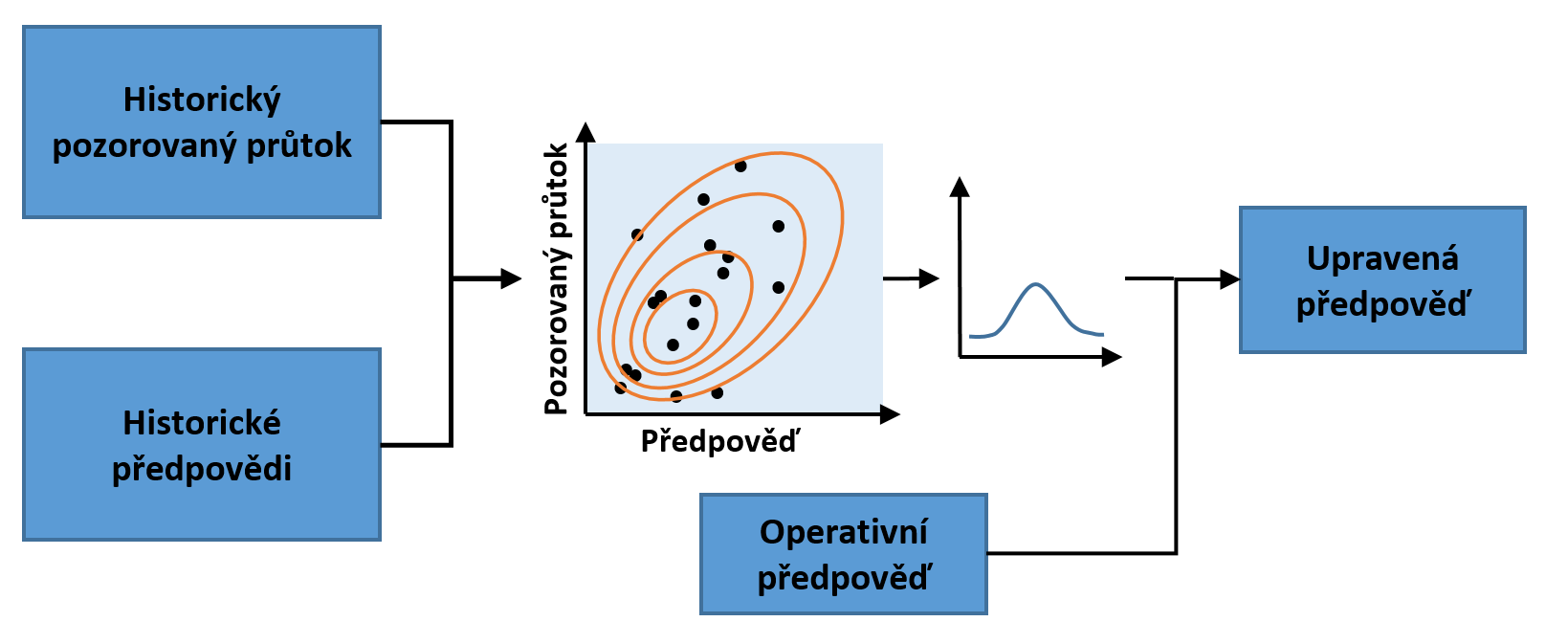 DRESSING: metoda post-processingu ansámblové předpovědi
Metoda dressing spojuje již vytvořený ansámbl hydrologické předpovědi, který je zpravidla založený na pravděpodobnostní předpovědi srážek, se statistickým rozdělením odchylek hydrologického modelování, a tím dosahuje komplexního popisu nejistoty hydrologické předpovědi.
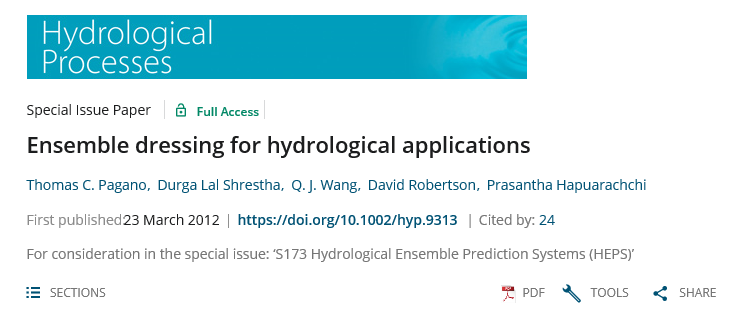 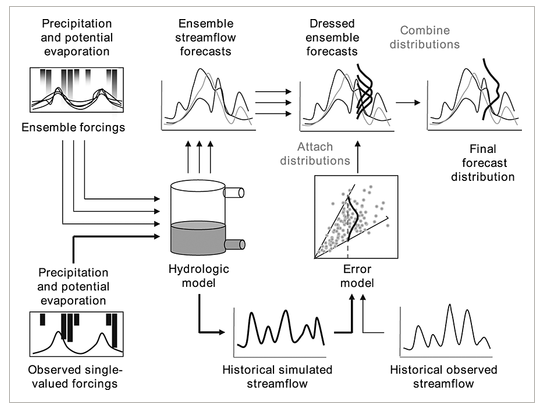 Aplikace metody DRESSING
1. Výpočet historických předpovědí
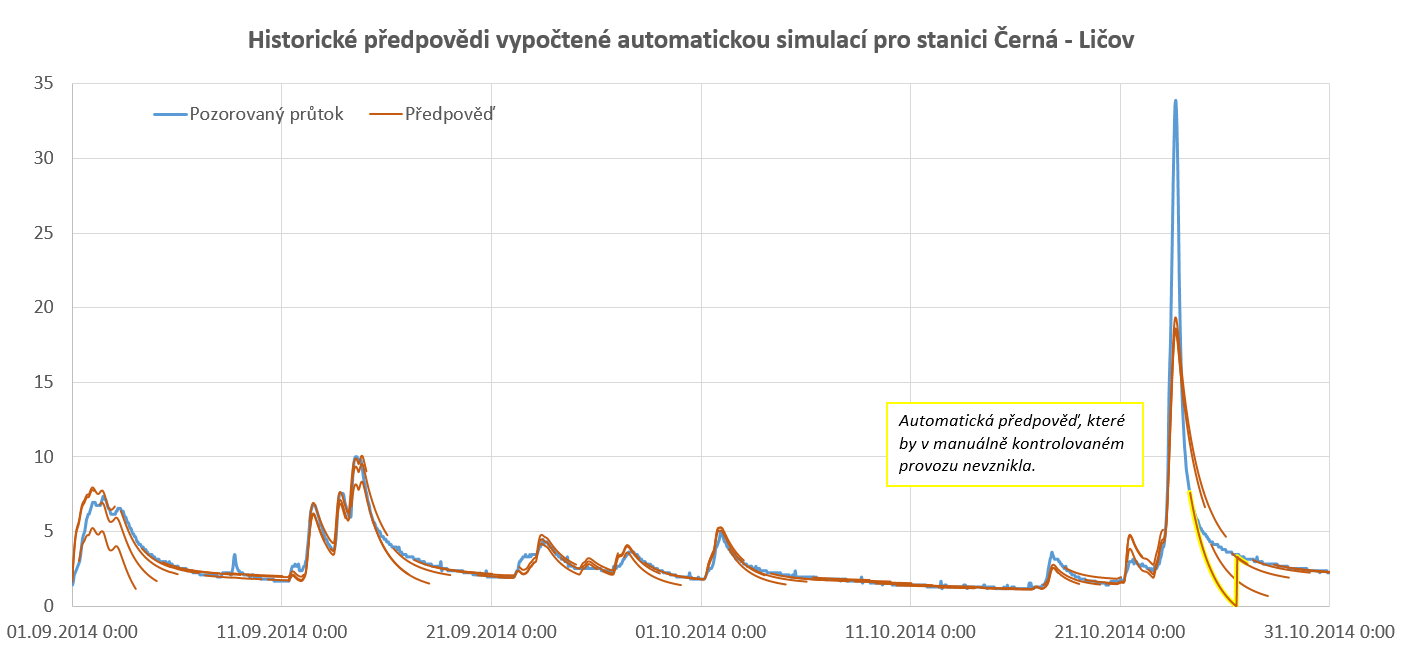 2780 předpovědí z let 2012 - 2020
Aplikace metody DRESSING
2. Konstrukce chybového modelu
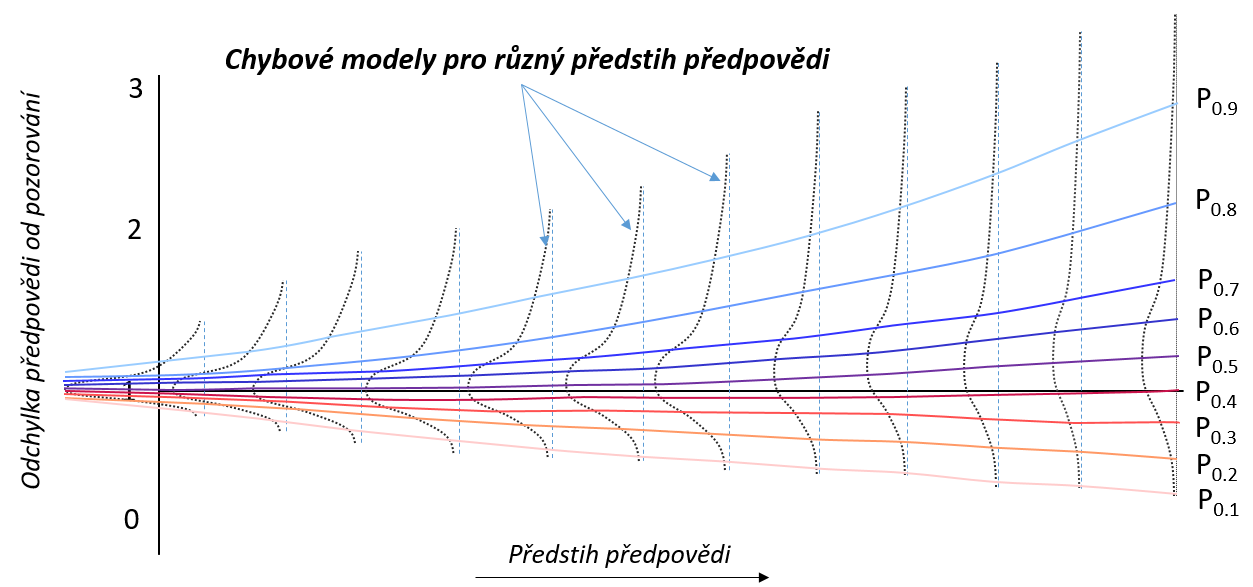 Aplikace metody DRESSING
2. Konstrukce chybového modelu
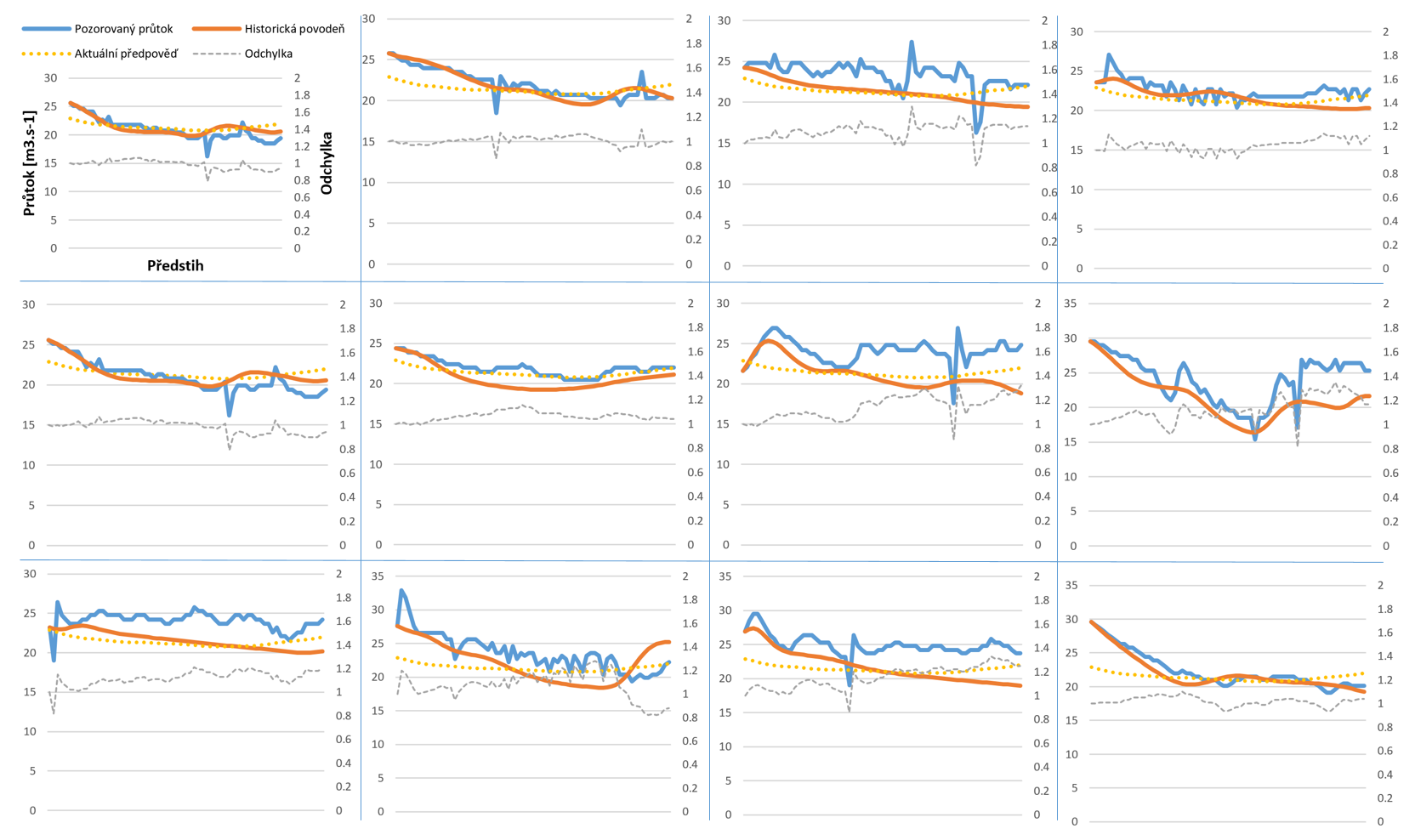 Aplikace metody DRESSING
3. Rozpočet předpovědního ansámblu na 9x větší ansámbl a následná redukce na původní počet
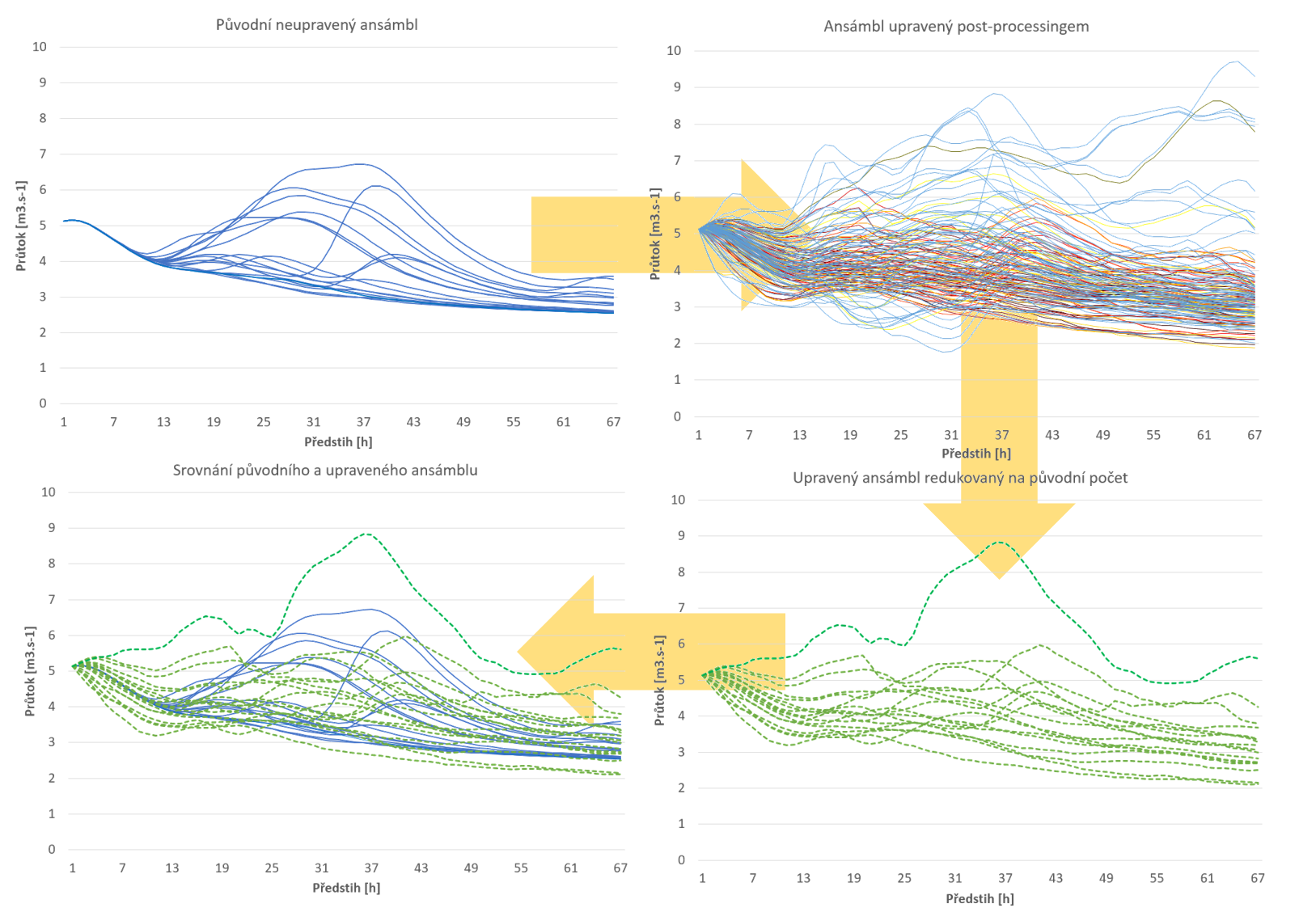 Vyhodnocení
270 operativních ansámblových předpovědí z let 2020 - 2021
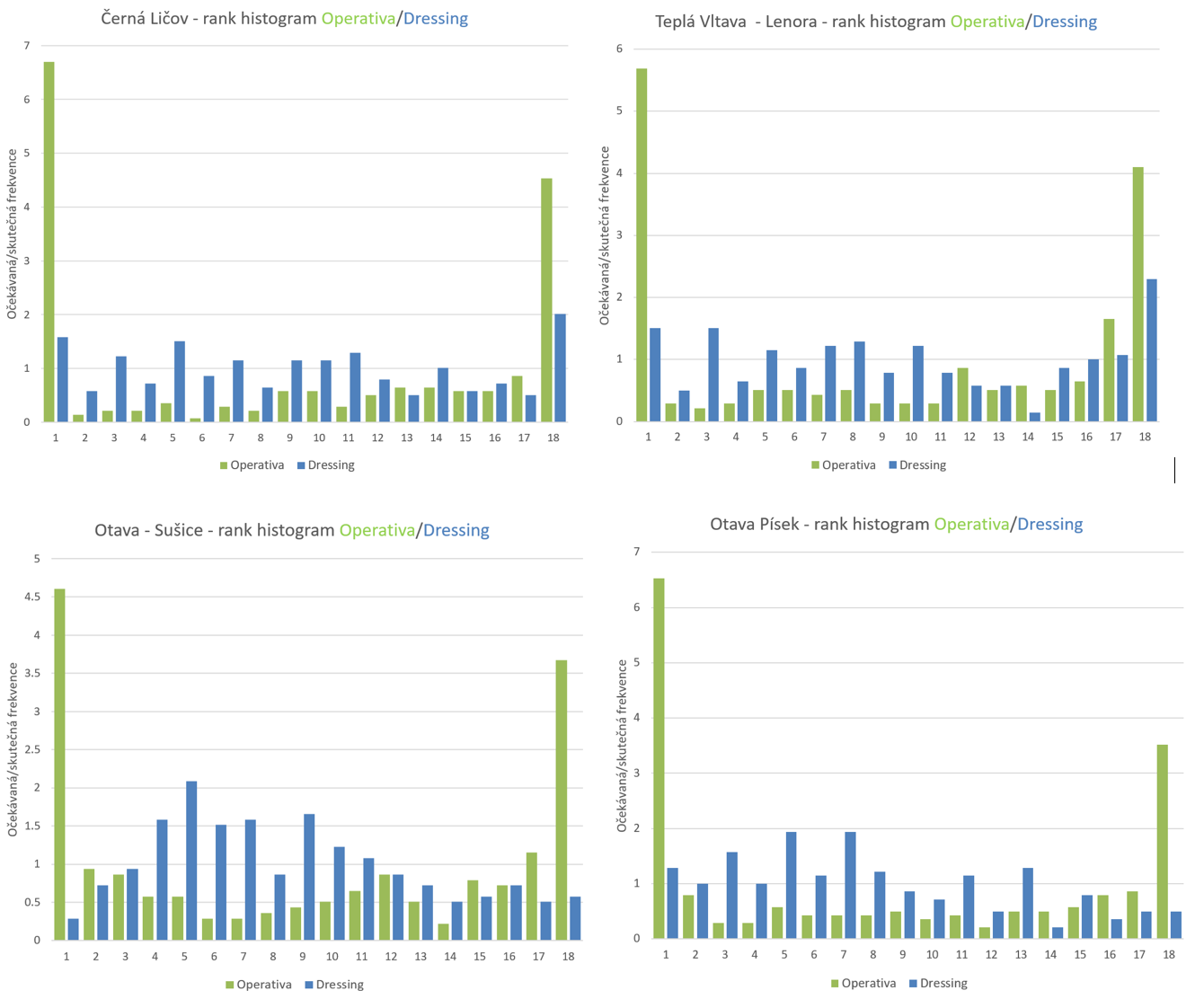 Vyhodnocení
Předpovědní stanice Ličov
Metodou upraveno 37% předpovědí. Převážně jde o předpovědi do malých průtoků, setrvalých a poklesových fází.
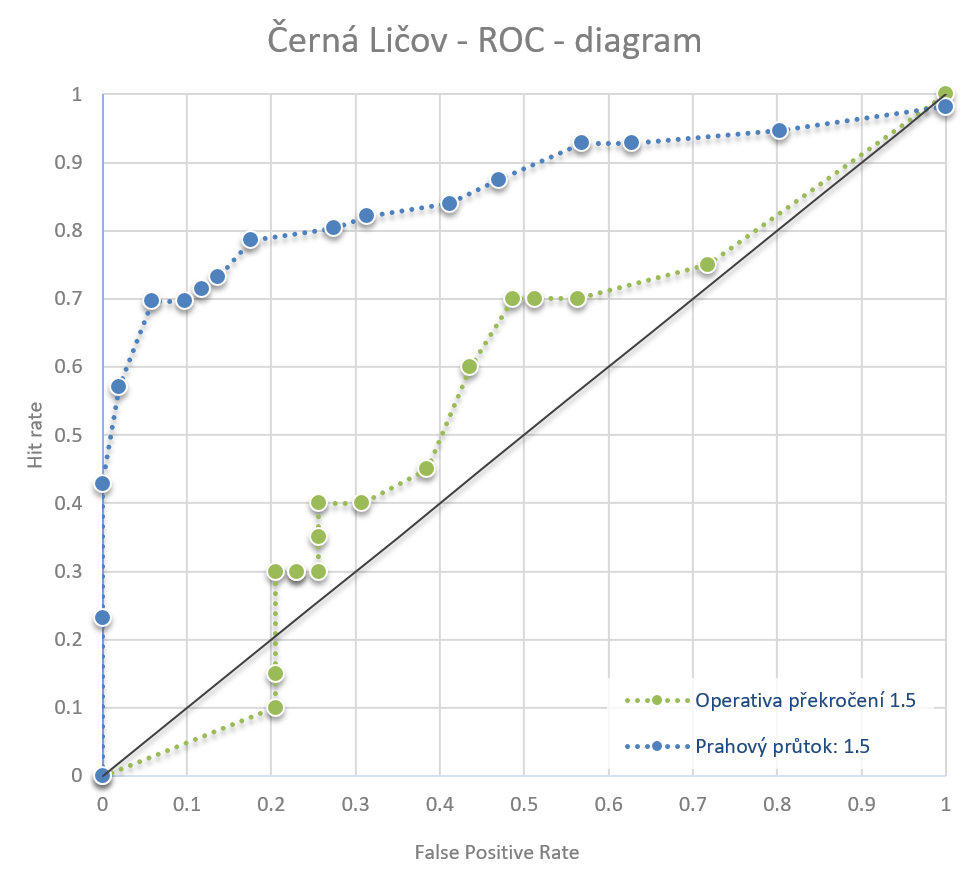 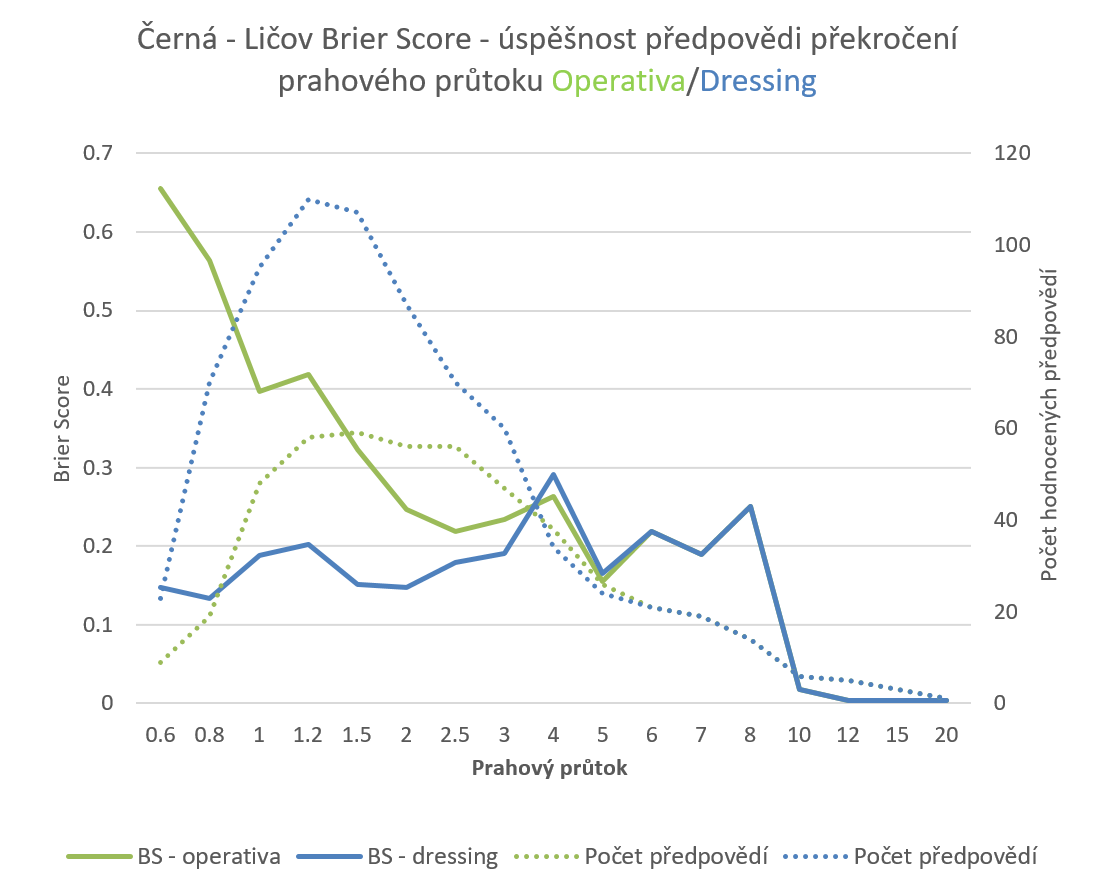 Operativní provoz
Postprocessing metodou dressing nevyžaduje změnu ani na straně výpočtu modelu ani na straně následného zpracování předpovědi (archivace, publikace).
Při dynamickém výběru chybového modelu ze souboru 2780 předpovědí trvá úprava jedné předpovědí 1 až 2 sekundy.
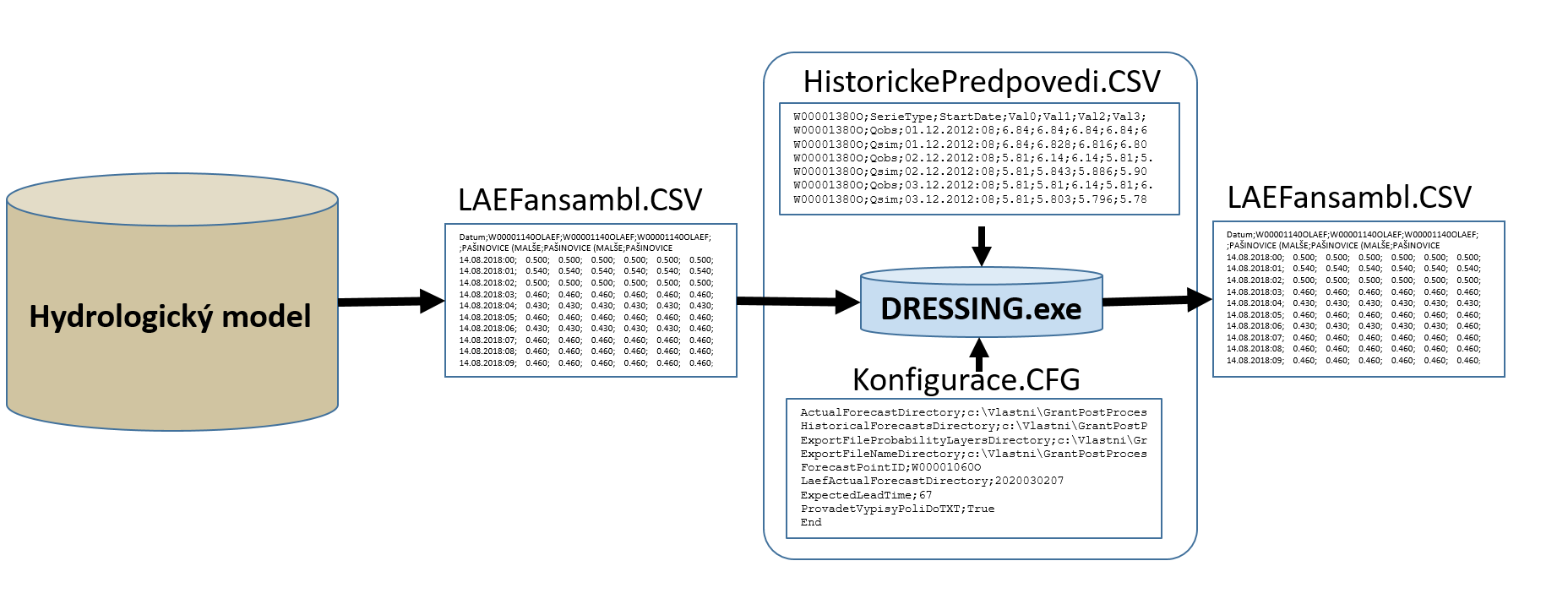 Závěry
Postprocessing metodou DRESSING přináší signifikantní zlepšení úspěšnosti pravděpodobnostních předpovědí v situacích, kdy se nepředpovídají významné srážky, a kdy dynamiky odtoku není příliš výrazná.
Metoda je snadno aplikovatelná do již existujících předpovědních systémů, které mohou běžet v poloautomatickém režimu výpočtu a je možné nich vytvořit archiv historických předpovědí.
Testovaný postup má určité rezervy, jejichž vyřešení by mělo úspěšnost metody ještě zvýšit.
Výstupy
Funkční nástroj pro operativní použití. 
	Chybí: 	Historické předpovědi připravené pouze pro pobočku CB. 
		Implementace do FEWS
Závěrečná zpráva: 30 stránek textu a grafů
Publikace a prezentace:
	konference Hydrologické dny – prezentace + článek do sborníku
	podán článek do recenzního řízení do Acta Hydrologica Slovaca
Děkuji za pozornost
Tomáš Vlasák
tomas.vlasak@chmi.cz